TWG 1994 Photos
October 25, 2020
1994 100 TWG Annual Meeting February 25 Photographs
See 1994 March TWG NEWS for Annual Meeting coverage

Elected to the Board: Mykola Babiak – President; Andrew Bihun – Vice President; (rotational)- Secretary; Roman Stelmach – Treasurer; (rotational)– Events Director; Maria Kulczycky - Public Relations; Michael Terpak – Membership Director

Members at Large: Laryssa Chopivsky (cultural events), Adrian Karmazyn (Fellowship Fund), Lydia Chopivsky-Benson, Orest Deychakiwsky, Michael Drabyk, Yurij Holowinsky, Ksenia Kuzmycz

Auditing Committee: Steven Boyduy, Andrew Charchalis

Guest speakers: Myron Wasylyk, Ian Brzezinski
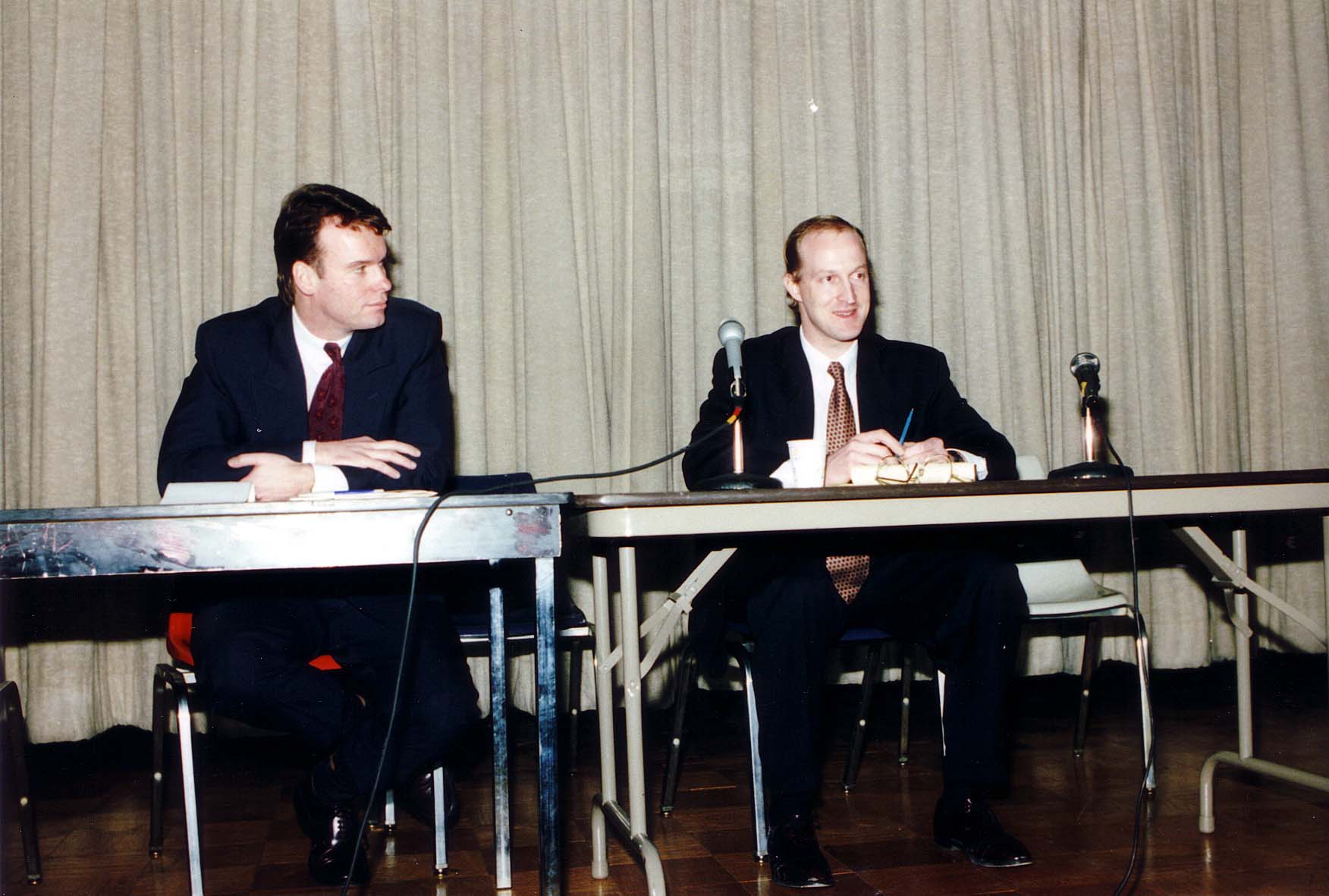 [Speaker Notes: TWG_Photo_1994_No_101__Feb_25__TWG_Annual_Meeting__Guest_Speakers__Director_Council_of_Advisors_to_Ukrainian_Parliament_Kyiv_Myron_Wasylyk__Director_National_Security_Programs_Council_of_Advisors_Kyiv_Ian_Brzezinski



See 1994 March TWG NEWS, page 1, for event coverage]
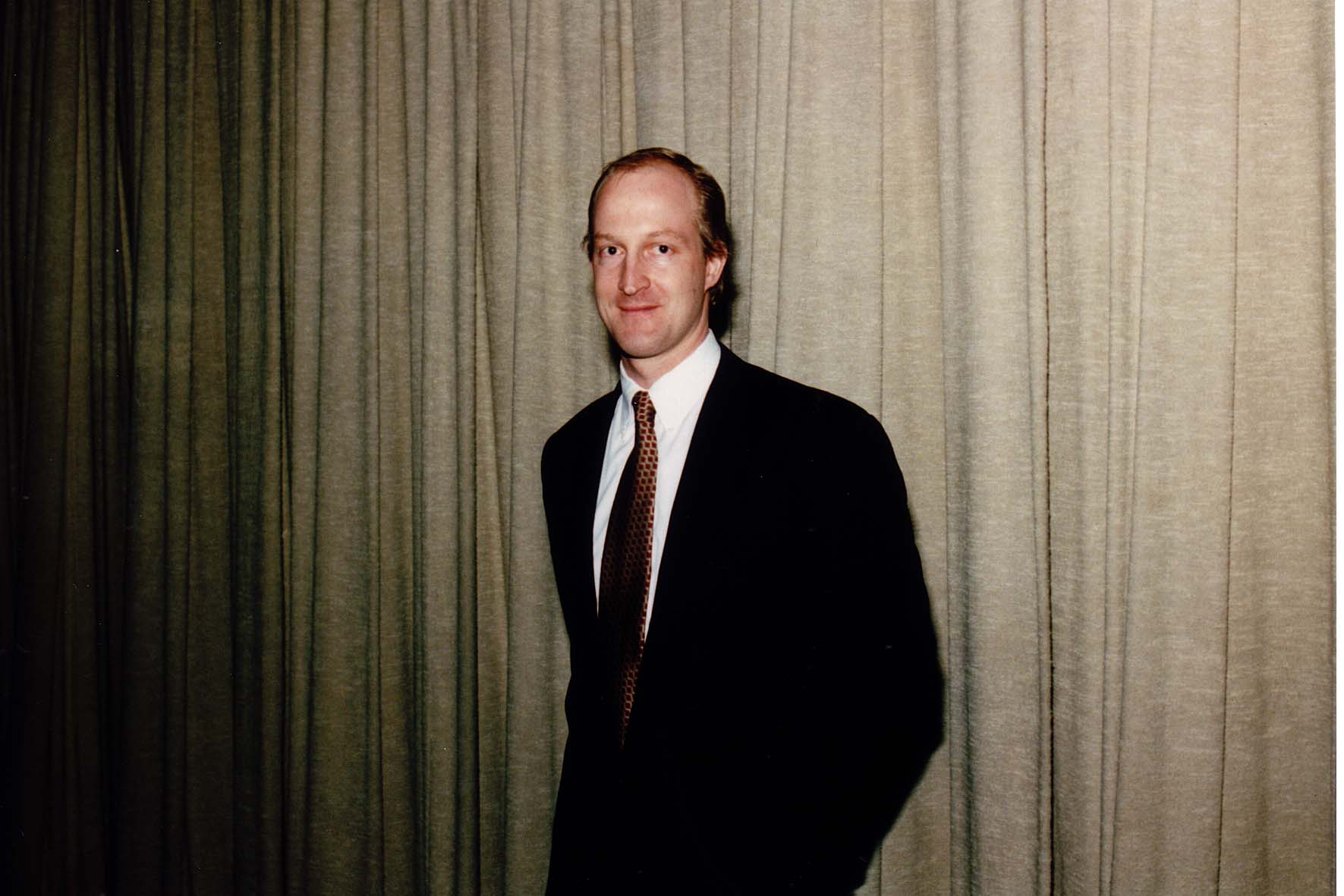 [Speaker Notes: TWG_Photo_1994_No_102__Feb_25__TWG_Annual_Meeting__Guest_Speaker__Director_National_Security_Programs_Council_of_Advisors_Kyiv_Ian_Brzezinski


See 1994 March TWG NEWS, page 1, for event coverage]
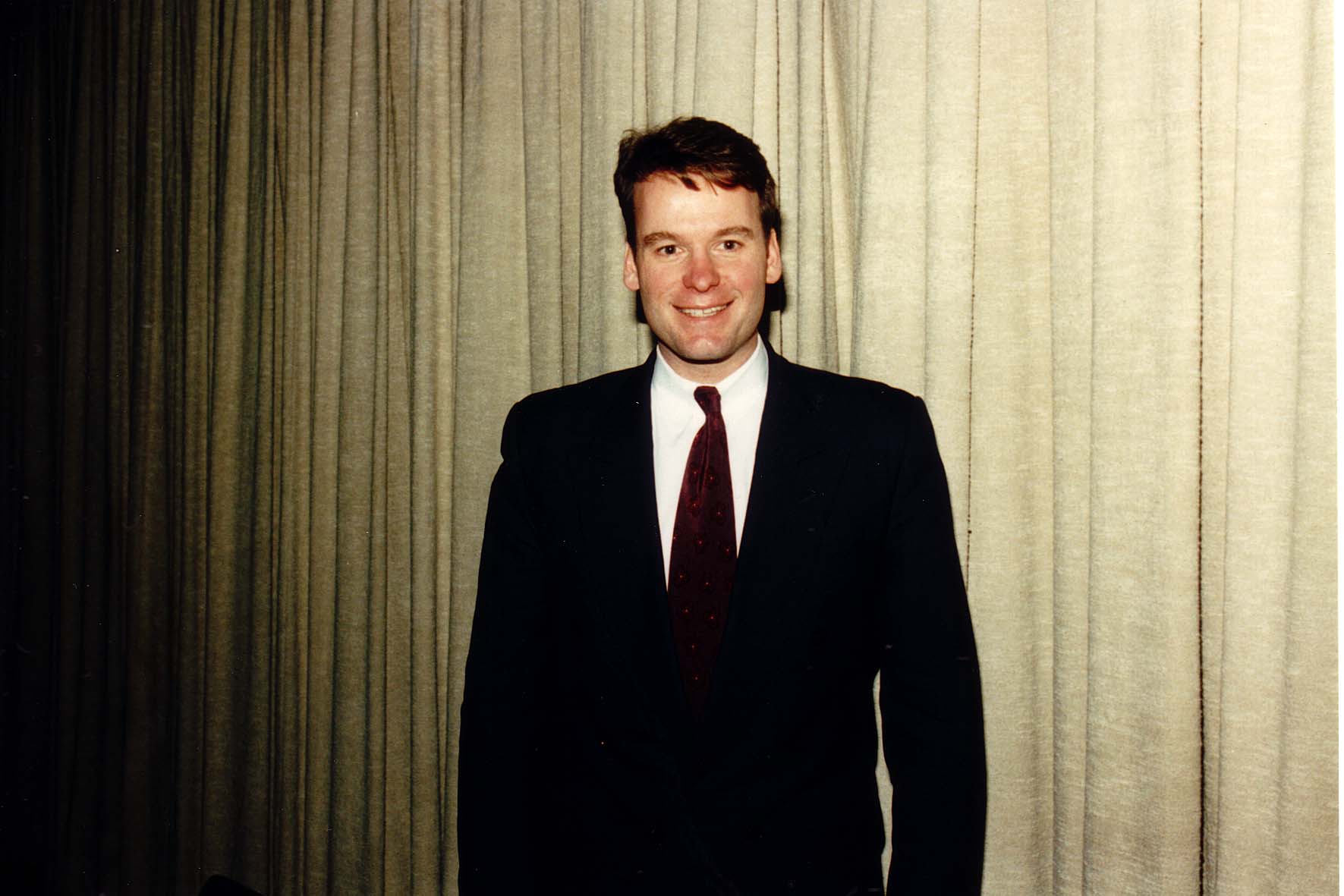 [Speaker Notes: TWG_Photo_1994_No_103__Feb_25__TWG_Annual_Meeting__Guest_Speaker__Director_Council_of_Advisors_to_Ukrainian_Parliament_Kyiv_Myron_Wasylyk


See 1994 March TWG NEWS, page 1, for event coverage]
1994 200 TWG Leadership Conference Georgetown University Conference Center October 14-16 Photographs
See Leadership Conference Announcement and Planning in 1994 March TWG NEWS, page 1
See Leadership Conference Planning in 1994 June-July and August-September TWG NEWS, page 3
See TWG_1994_Leadership_Conference_Booklet for Conference Program and Speaker Biographies
See 1994 November-December TWG NEWS for Leadership Conference Coverage
1994 210 TWG Leadership Conference Opening Address October 15 Photographs
James Collins
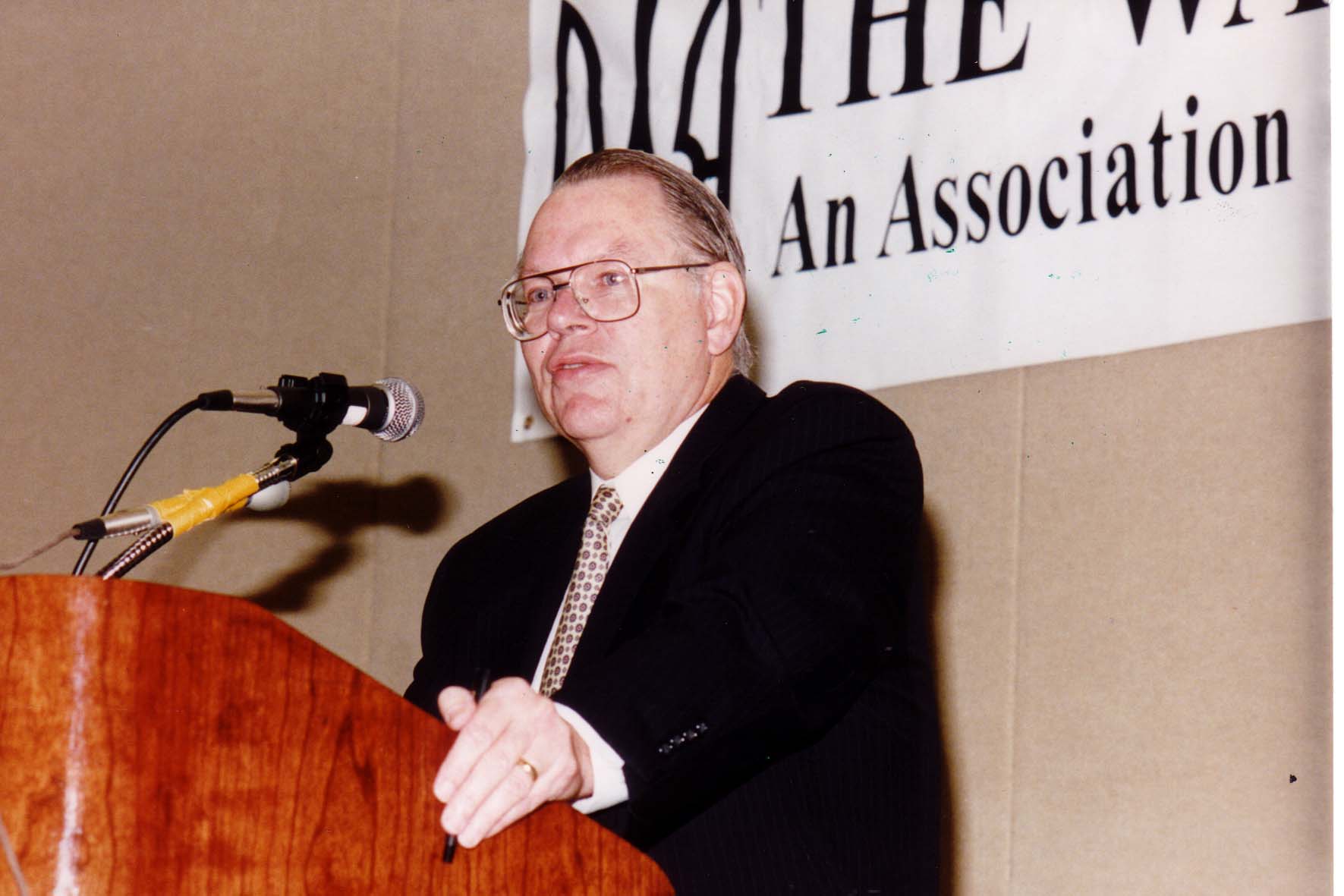 [Speaker Notes: TWG_Photo_1994_No_216__Oct_15__Leadership_Conference_Keynote_Address__State_Department_Coordinator_for_Newly_Independent_States_James_Collins


See 1994 November-December TWG NEWS, page 7, for event coverage

Note: James Collins was United States ambassador to Russia 1997-2001]
1994 220 TWG Leadership Conference Luncheon October 15 Photographs
Kostyantyn Morozov, James Collins
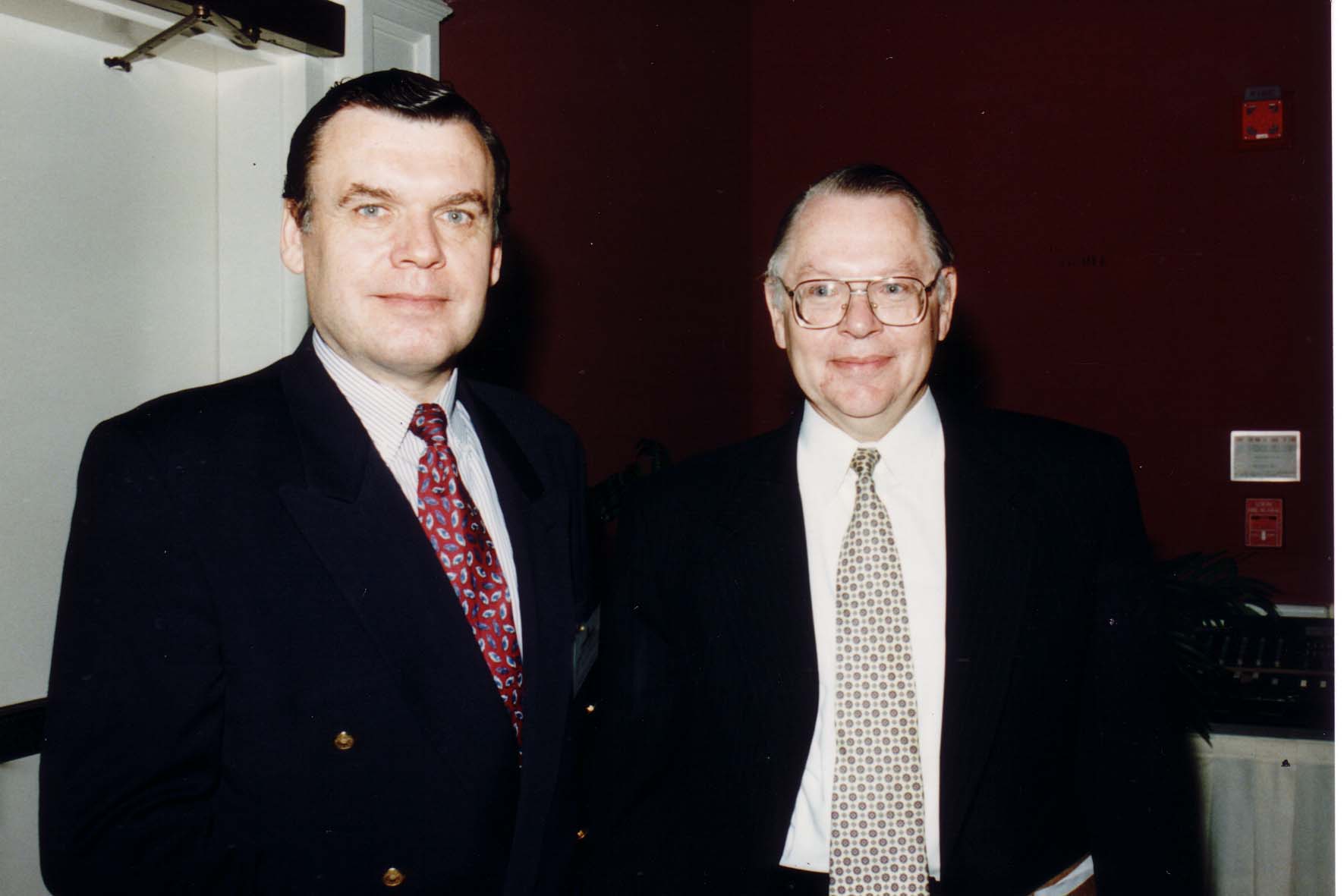 [Speaker Notes: TWG_Photo_1994_No_221__Oct_15__Leadership_Conference_Luncheon_Speaker__Ukraine's_First_Minister_of_Defense_Kostyantyn_Morozov__Keynote_Speaker_Coordinator_for_Newly_Independent_States_James_Collins


See 1994 November-December TWG NEWS, page 1, for Gen. Morozov’s remarks]
1994 230 TWG Leadership Conference Banquet October 15 Photographs
Roma Hadzewycz, TWG President Mykola Babiak
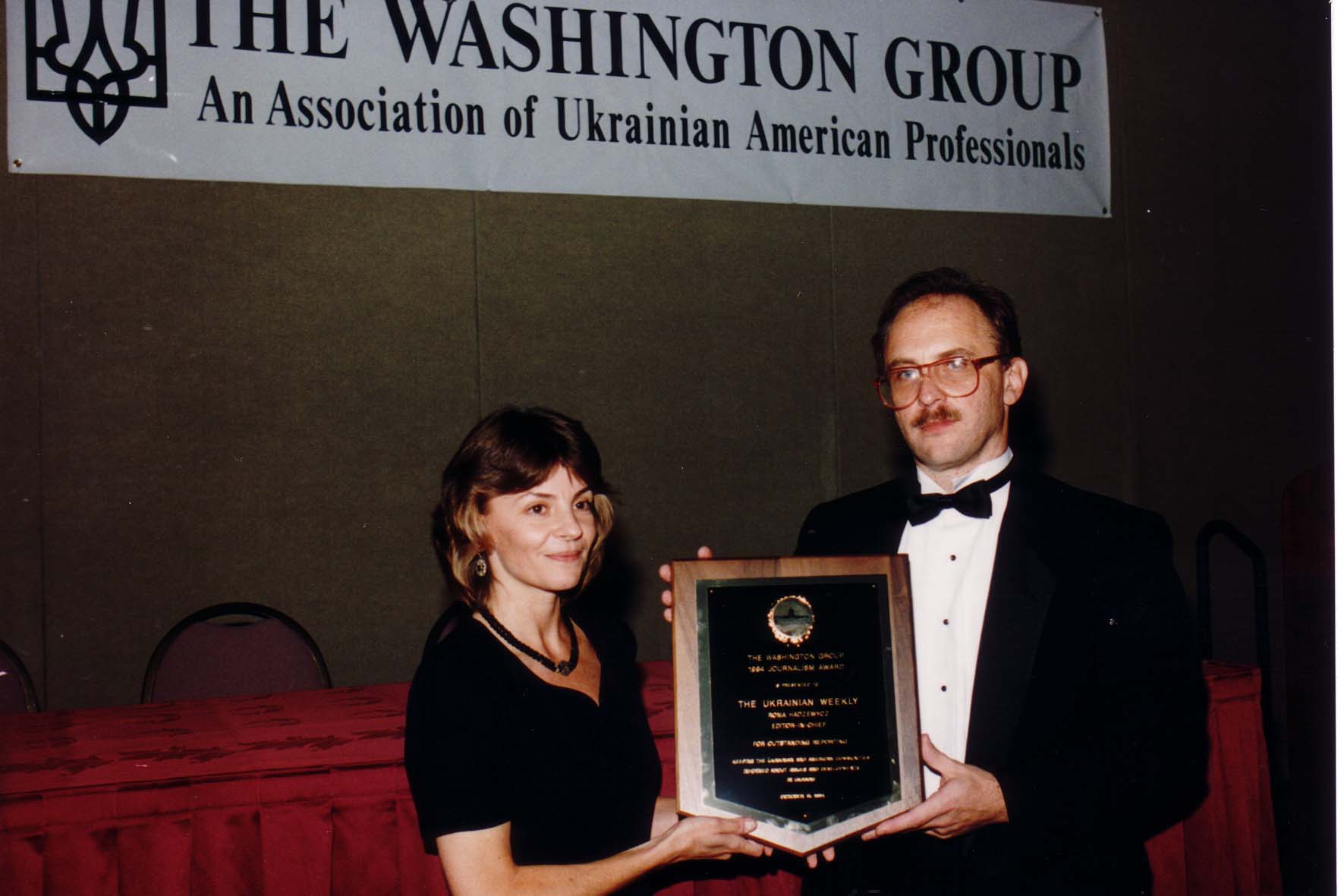 [Speaker Notes: TWG_Photo_1994_No_232__Oct_15__Leadership_Conference__Journalism_Award_Recipient_Ukrainian_Weekly_Editor_in_Chief_Roma_Hadzewycz__TWG_President_Mykola_Babiak


See 1994 November-December TWG NEWS, pages 6 and 9, for event coverage]
1994 240 TWG Leadership Conference Global Ukrainian Professional Activities Panel October 15 Photographs
Bohdan Watral
Christine Demkovych
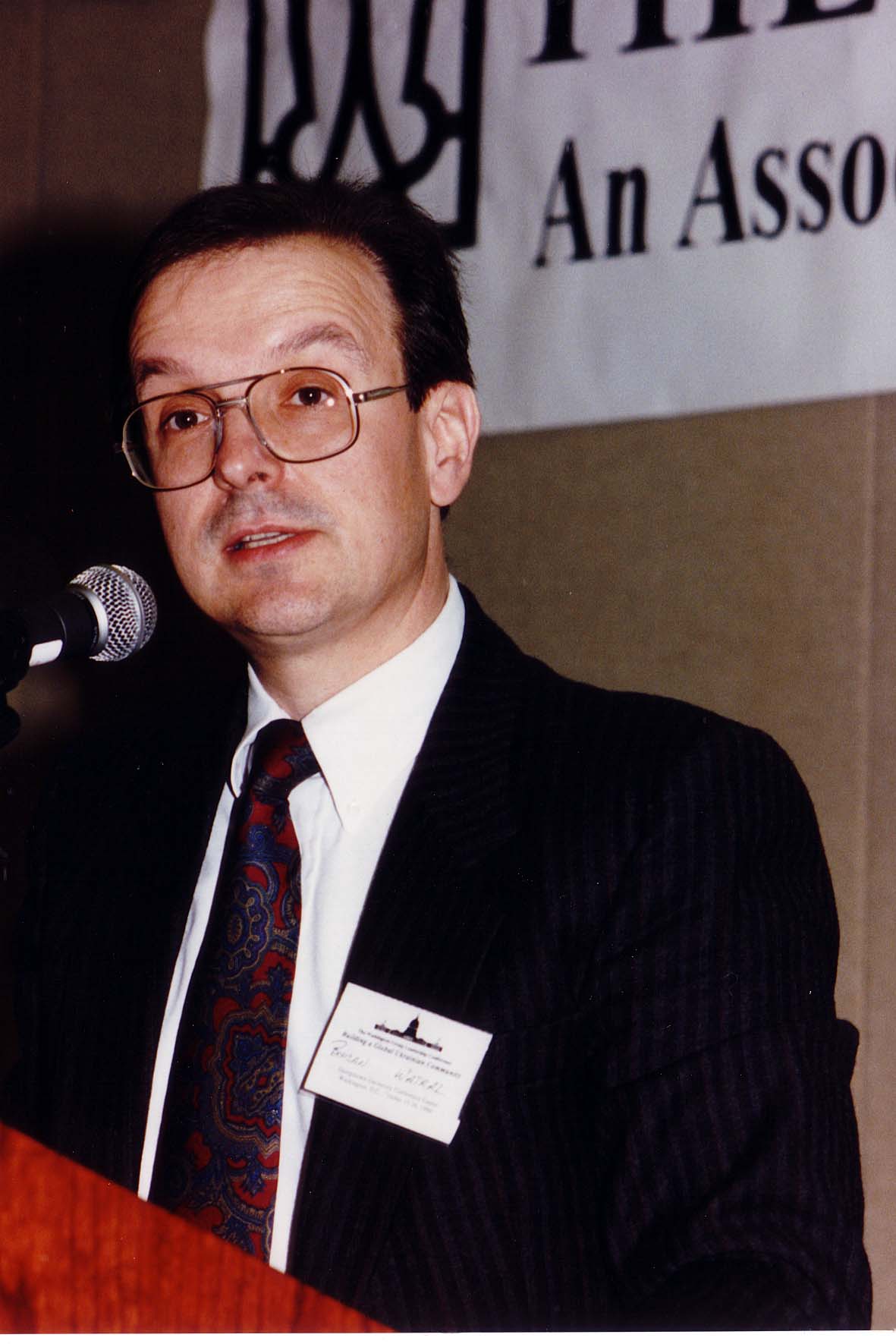 [Speaker Notes: TWG_Photo_1994_No_241__Oct_15__Leadership_Conference__Global_Ukrainian_Professional_Activities_Panel__World_Council_of_Ukrainian_Cooperatives_Treasurer_Bohdan_Watral


See 1994 November-December TWG NEWS, pages 7 and 8, for event coverage]
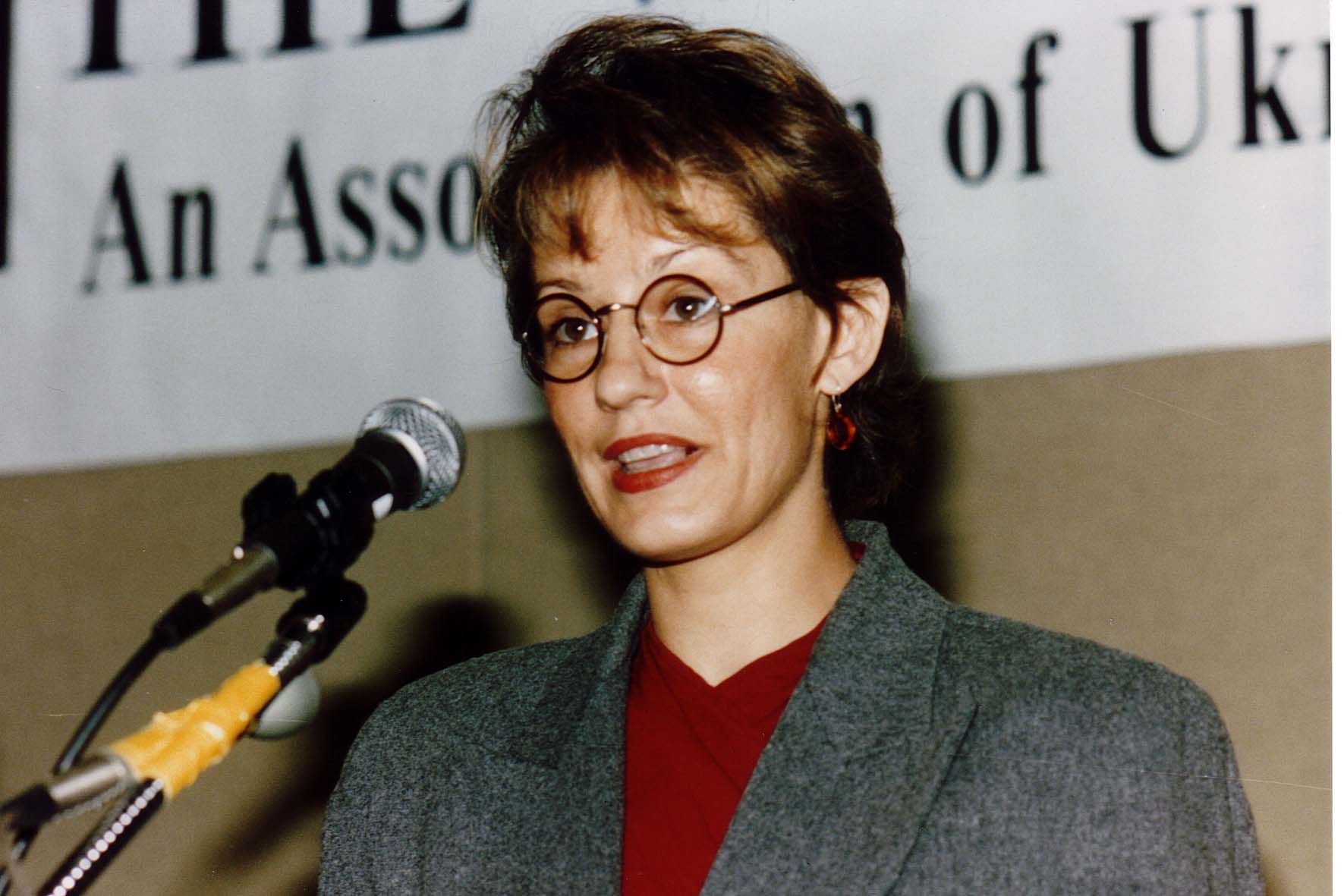 [Speaker Notes: TWG_Photo_1994_No_242__Oct_15__Leadership_Conference__Global_Ukrainian_Professional_Activities_Panel__Intelnews_Publisher_Christine_Demkovych


See 1994 November-December TWG NEWS, pages 7 and 8, for event coverage]
1994 250 TWG Leadership Conference Electronic Highway Panel October 15 Photographs
Jurij Klufas
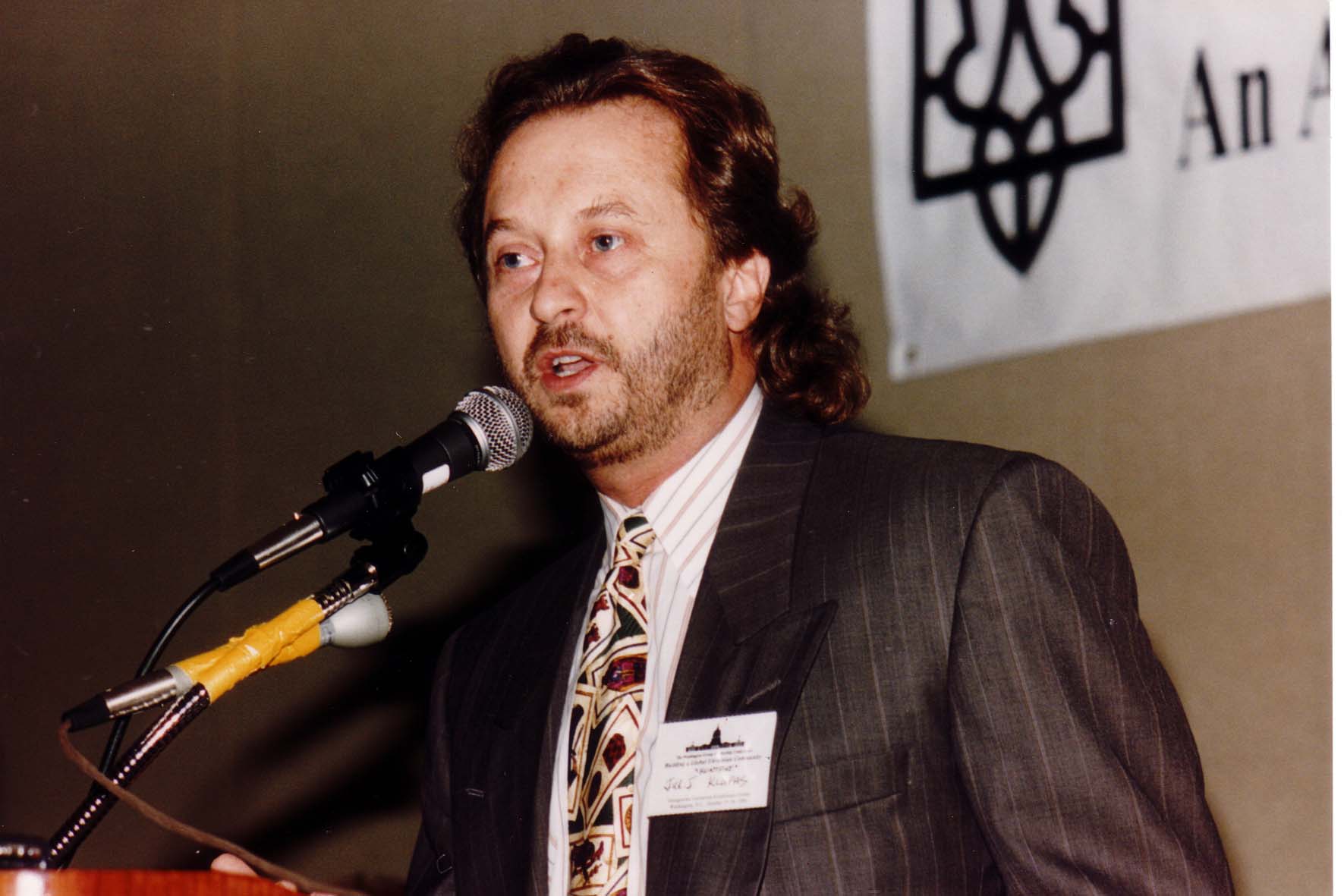 [Speaker Notes: TWG_Photo_1994_No_251__Oct_15__Leadership_Conference__Electronic_Highway_Panel__Executive_Producer_of_"KONTAKT"_Jurij_Klufas


See 1994 November-December TWG NEWS, page 8, for event coverage]
1994 260 TWG Leadership Conference Effective Organizational Management Panel October 15 Photographs
Lubomyr Kwasnycia, Yuri Blanarovich, Halya Duda, Andrew Bihun
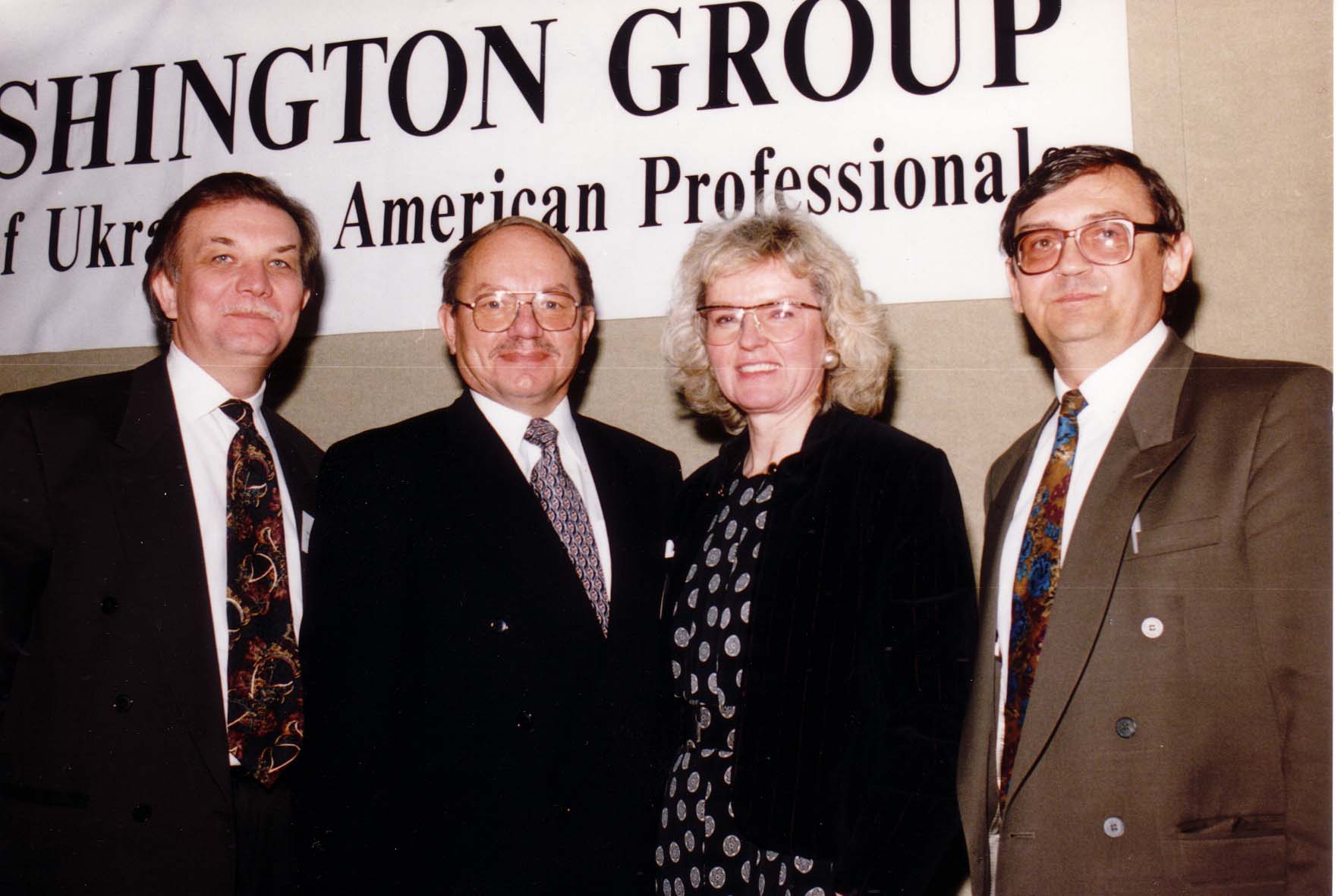 [Speaker Notes: TWG_Photo_1994_No_261__Oct_15__Leadership_Conference__Organizational_Management_Panel__President_of_Romyr_&_Associates_Lubomyr_Kwasnycia_President_of_Computeradio_Yuri_Blanarovich_Director_of_Executive_Management_with_KMPG_Halya_Duda_TWG_VP_Andrew_Bihun


See 1994 November-December TWG NEWS, page 6 and 9, for event coverage]
1994 292 TWG Leadership Conference Ukrainian Embassy Recital October 16 Photograph
Volodymyr Vynnytsky, Vagram Saradjian, Valeriy Kuchinsky
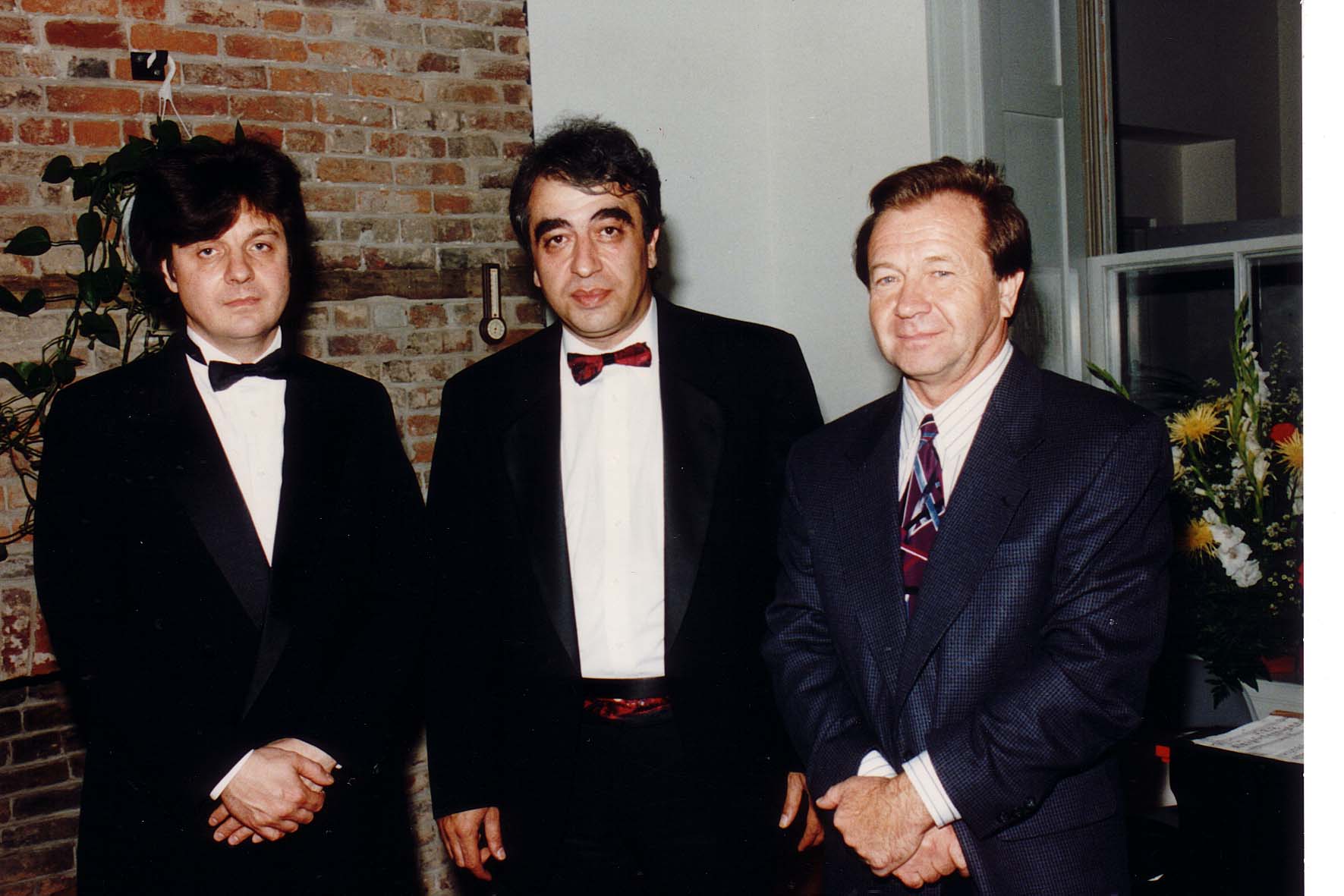 [Speaker Notes: TWG_Photo_1994_No_293__Oct_16__Ukrainian_Embassy__Leadership_Conference__Pianist_Volodymyr_Vynnytsky__Cellist_Vagram_Saradjian__Ukrainian_Embassy_Chargé_d'Affaires_Valeriy_Kuchinsky


See 1994 November-December TWG NEWS, page 6 and 9, for event coverage]
1994 298 TWG Leadership Conference Special Guests October 15 Photographs
Lviv Institute of Management Students
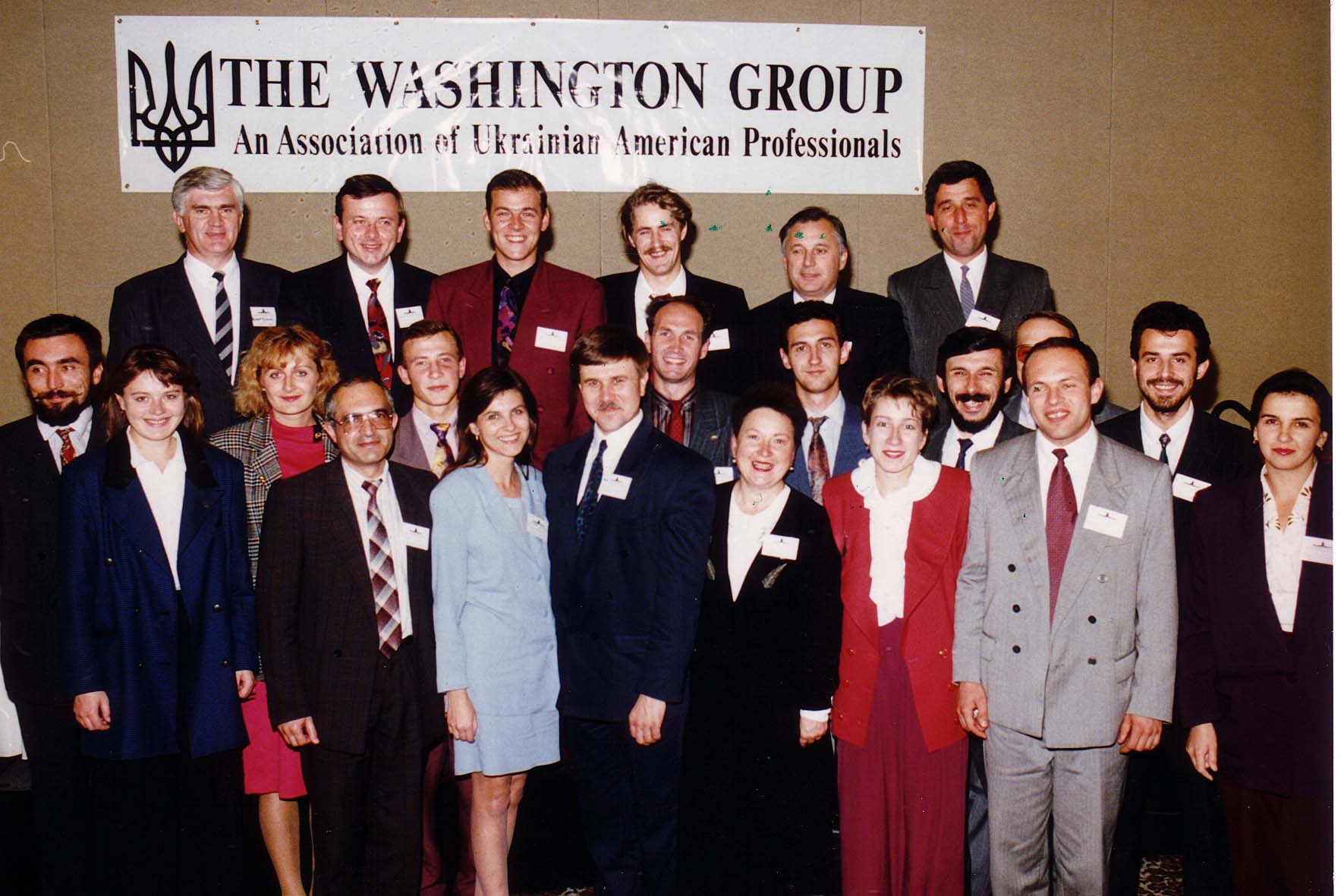 [Speaker Notes: TWG_Photo_1994_No_299__Oct_15__Leadership_Conference__Lviv_Institute_of_Management_Students


See 1994 November-December TWG NEWS, page 8, for event coverage]
1994 300 TWG Events Photographs
Reflections of TWG Members in Kyiv: Mykola Deychakiwsky, Katya Bowers
Joint Venture Business Presentation: Marijka Helbig, Anatolii Popadiuk
Honorary Membership to Amb. Bilorus: TWG President Mykola Babiak, Amb. Oleh Bilorus, Larisa Bilorus
Reception for Congressman Maurice Hinchey
Reception for Dmytro Tabachnyk
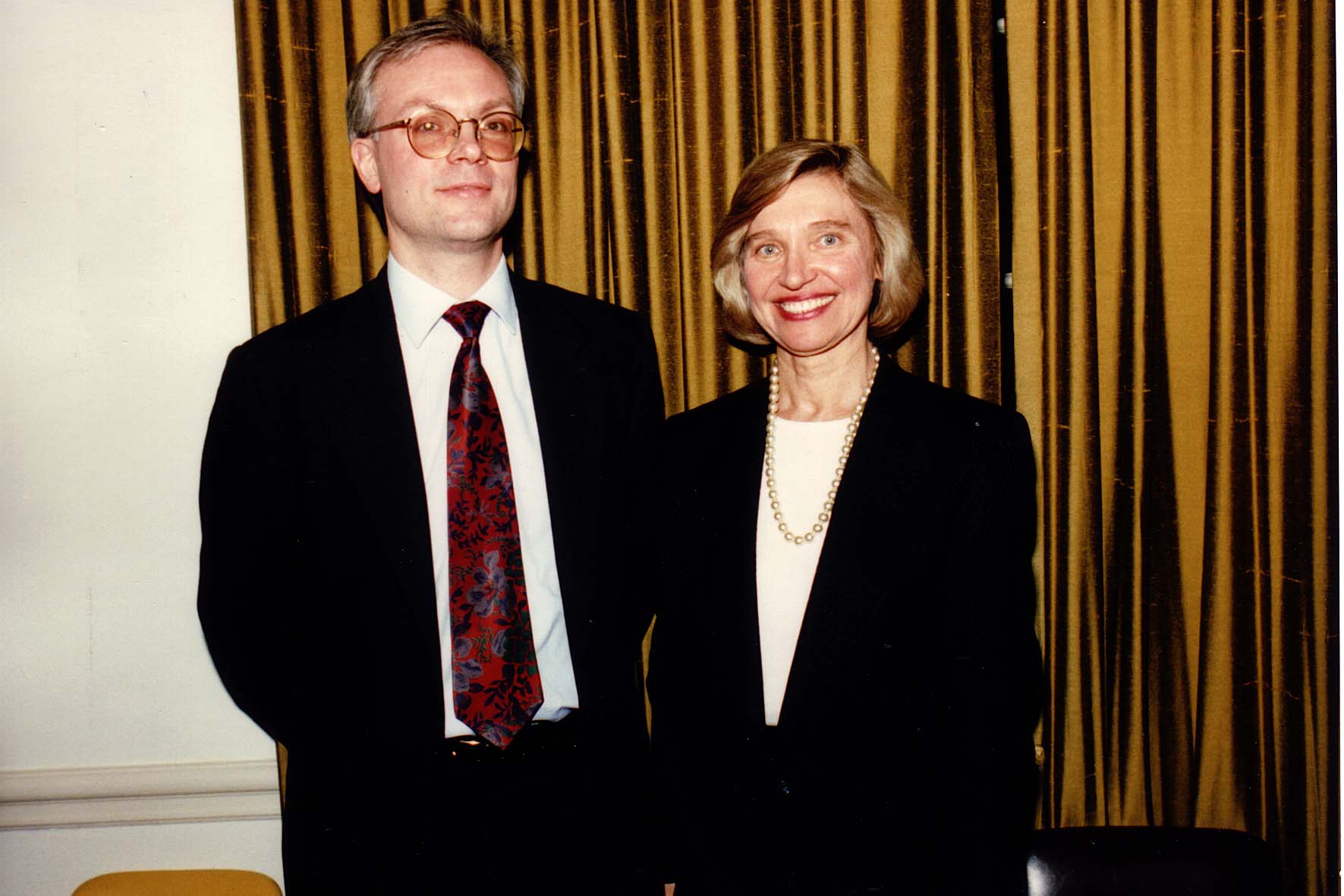 [Speaker Notes: TWG_Photo_1994_No_331__Jan_10__Holy_Trinity_Ukrainian_Catholic_Church__Reflections_of_TWG_Members_in_Kyiv__Deputy_Director_Renaissance_Foundation-Kyiv_Mykola_Deychakiwsky__Director_of_Counterpart_Service_Center-Kyiv_Katya_Bowers


See 1994 March TWG NEWS, page 7, for event coverage]
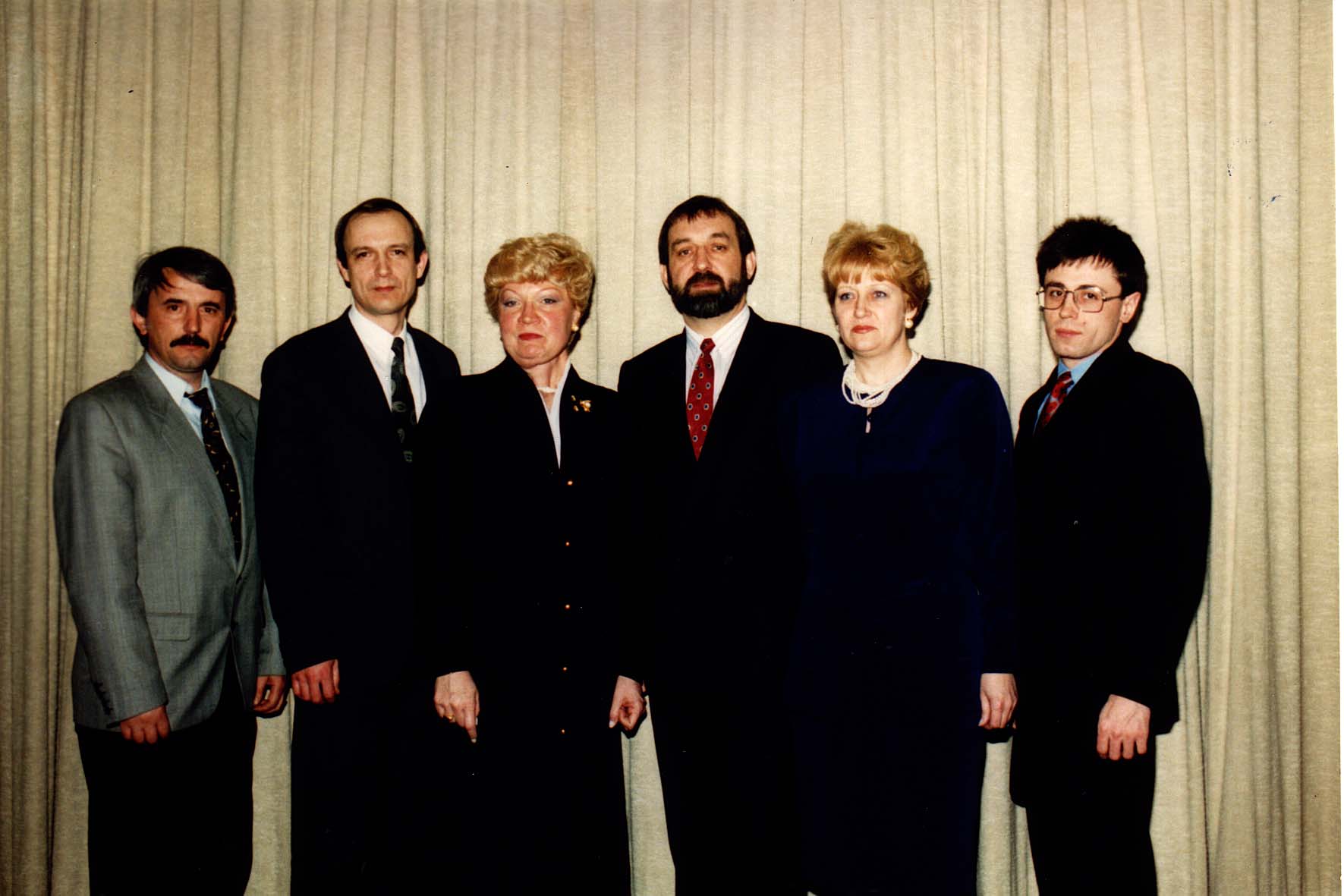 [Speaker Notes: TWG_Photo_1994_No_332__Feb_7__Joint_Venture_Business_Presentation__3rd_&_4th_from_left__Marijka_Helbig__Anatolii_Popadiuk


See 1994 March TWG NEWS, page 4]
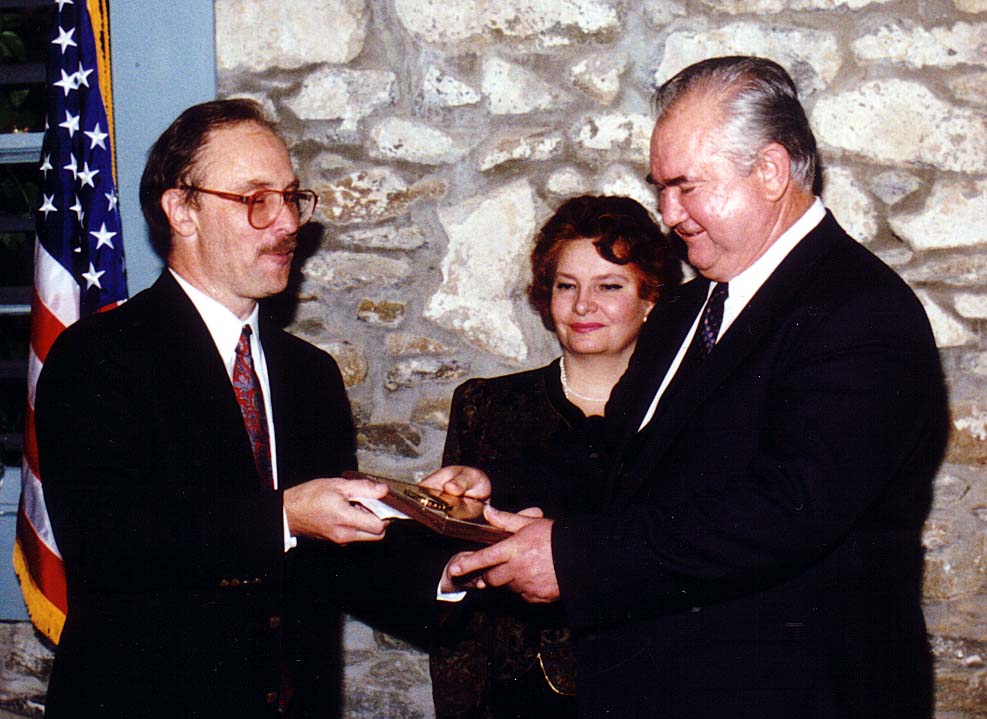 [Speaker Notes: TWG_Photo_1994_No_333__Sep_8__Ukrainian_Embassy__Farewell_and_Presentation_of_TWG_Honarary_Membership_to_Amb_Bilorus__TWG_President_Mykola_Babiak__Ukrainian_Ambassador_Oleh_Bilorus__Larisa_Bilorus


See 1994 August-September TWG NEWS, page 1, for event coverage]
1994 310 TWG Reception for Congressman Maurice Hinchey Chinatown Restaurant March 16 Photographs
Marta Chomiak, Theodor Kostiuk, George Masiuk, Dmitro Markov, Maurice Hinchey, TWG President Mykola Babiak, Raymond Arent
Theodor Kostiuk, Ross Chomiak, Dmitro Markov, Maurice Hinchey, TWG President Mykola Babiak, Marta Chomiak, George Sierant, Roman Stelmach, George Masiuk, Mike Drabyk, Raymond Arent
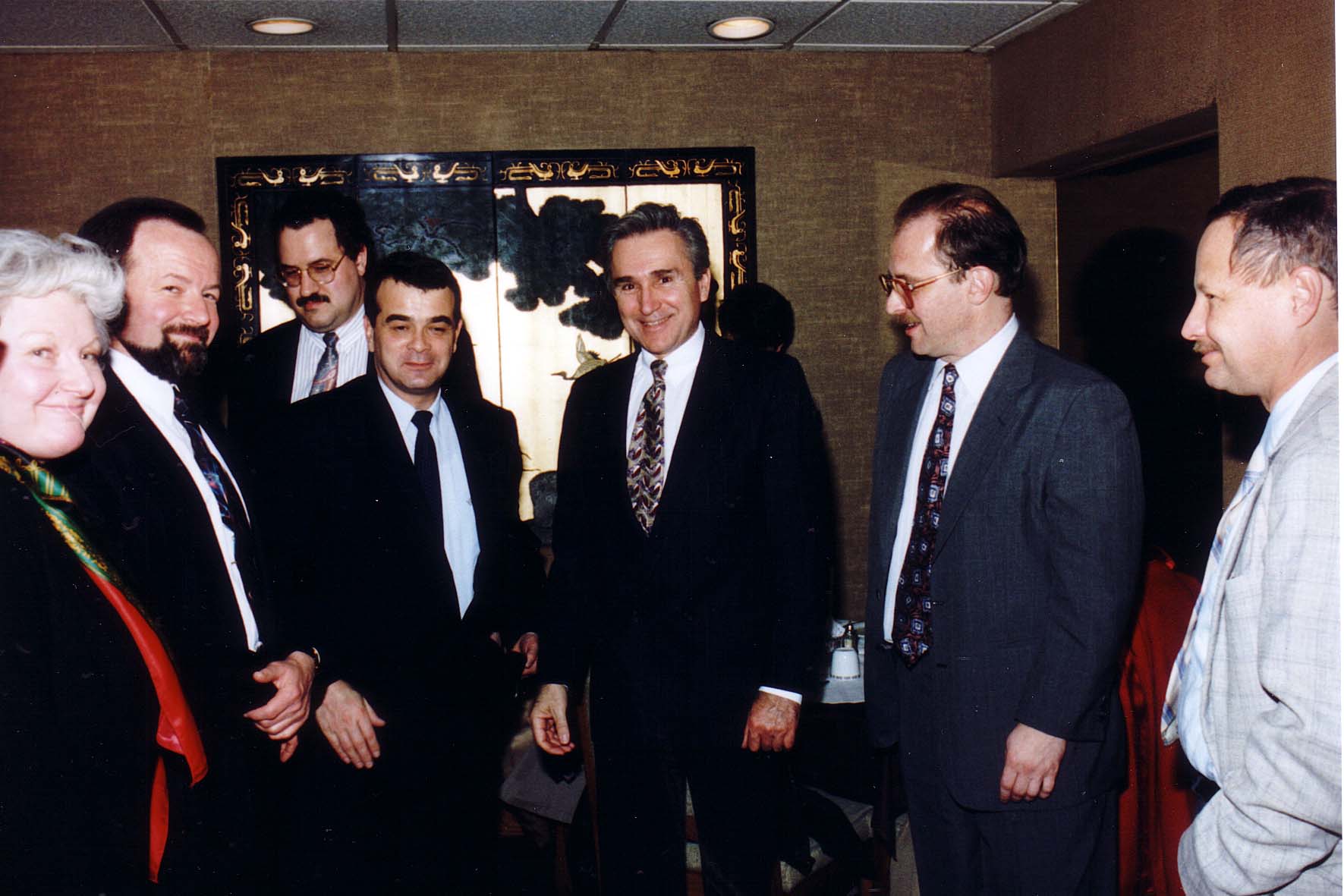 [Speaker Notes: TWG_Photo_1994_No_311__Mar_16__Chinatown__Marta_Chomiak__Theodor_Kostiuk__George_Masiuk__Dmitro_Markov__US_Representative_Maurice_Hinchey__TWG_President__Mykola_Babiak__Raymond_Arent


See 1994 May TWG NEWS, page 6, for event coverage]
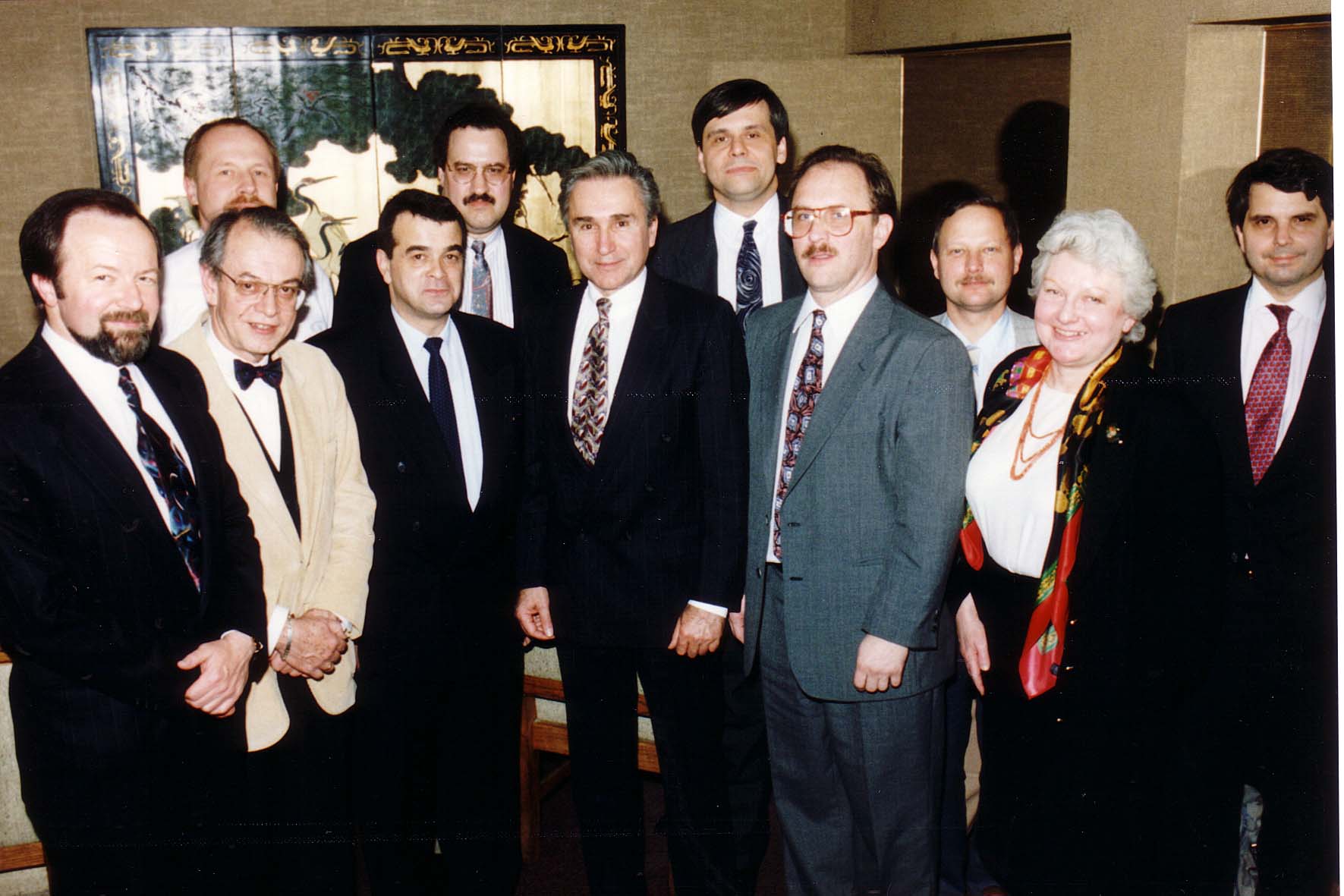 [Speaker Notes: TWG_Photo_1994_No_312__Mar_16__Chinatown__Front__Theodor_Kostiuk__Ross_Chomiak__Dmitro_Markov__US_Representative_Maurice_Hinchey__TWG_President_Mykola_Babiak__Marta_Chomiak__George_Sierant__Back__Roman_Stelmach__George_Masiuk__Mike_Drabyk__Raymond_Arent


See 1994 May TWG NEWS, page 6, for event coverage]
1994 320 TWG Meeting with Dmytro TabachnykLa Brasserie Restaurant 239 Massachusetts Ave NE WDC August 29 Photographs
TWG President Mykola Babiak, Andrew Bihun, Dmytro Tabachnyk
Andrew Bihun, TWG President Mykola Babiak, Dmytro Tabachnyk
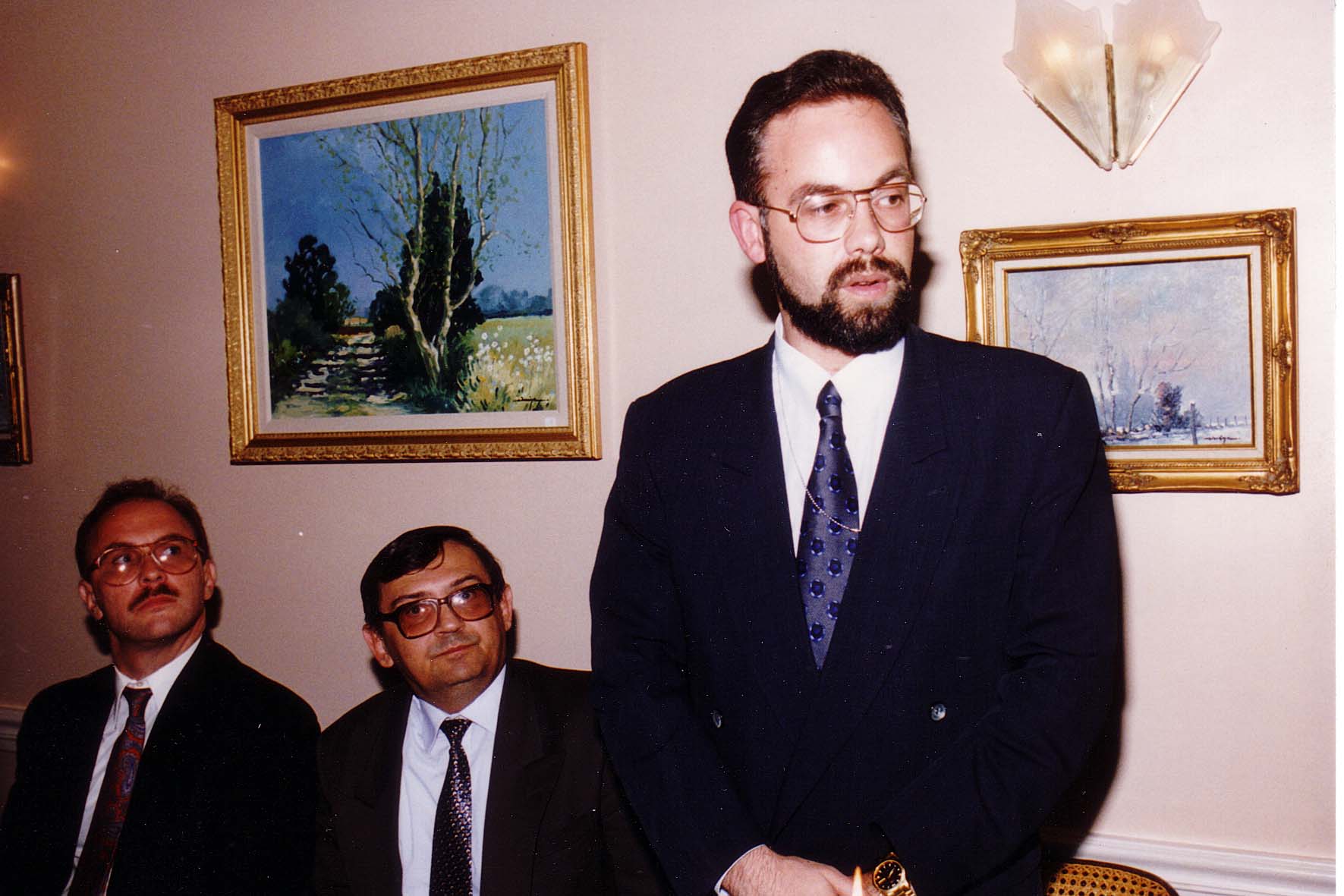 [Speaker Notes: TWG_Photo_1994_No_321__August_29__La_Brasserie_Restaurant__TWG_President_Mykola_Babiak__Andrew_Bihun__Leonid_Kuchma's_Chief_of_Staff_Dmytro_Tabachnyk


See 1995 February TWG NEWS, pages 4 and 5, and 2004 Leadership Conference Booklet, pages 27 and 28, for event coverage]
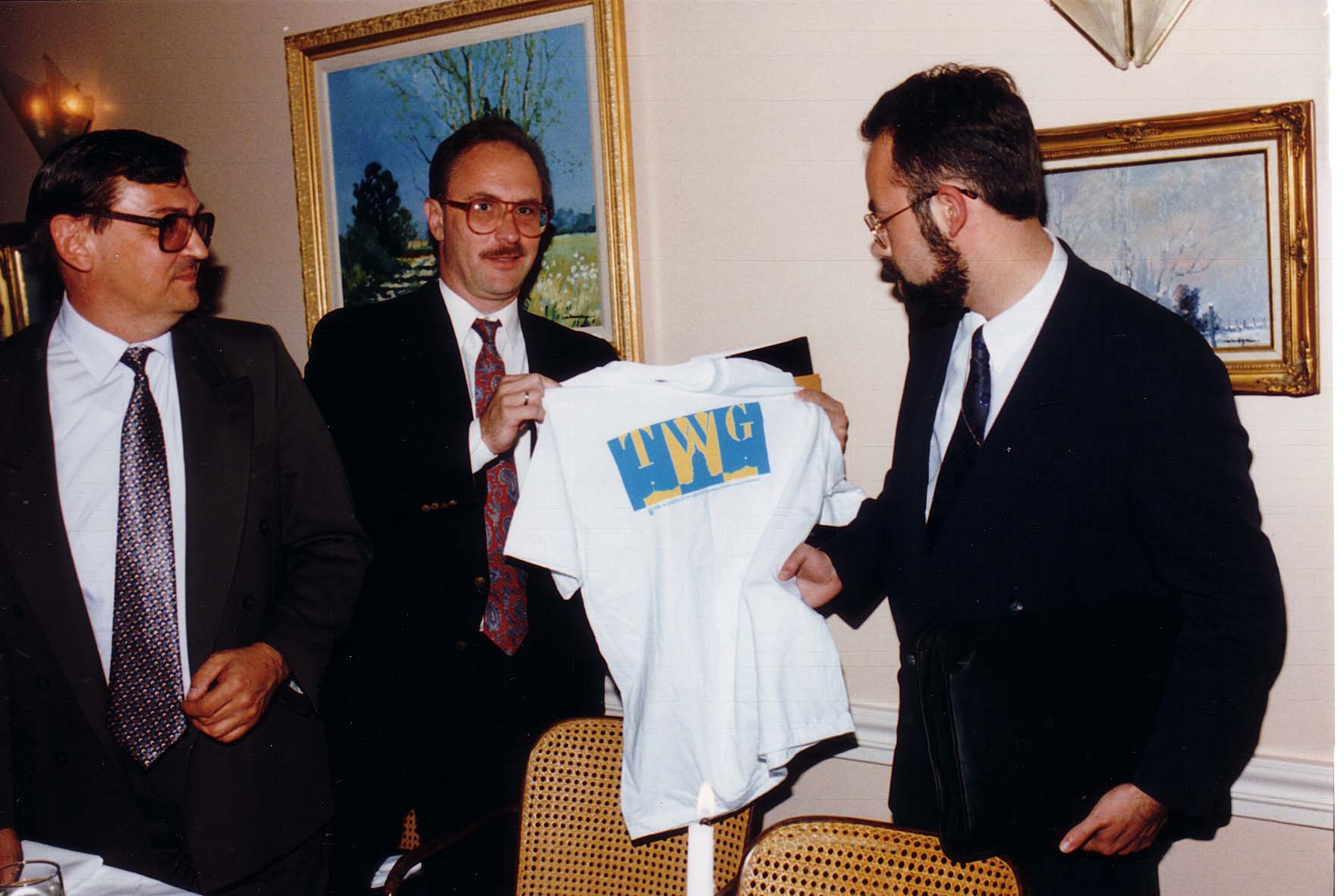 [Speaker Notes: TWG_Photo_1994_No_322__August_29__La_Brasserie_Restaurant__Andrew_Bihun__TWG_President_Mykola_Babiak__President_Leonid_Kuchma's_Chief_of_Staff_Dmytro_Tabachnyk


See 1995 February TWG NEWS, pages 4 and 5, and 2004 Leadership Conference Booklet, pages 27 and 28, for event coverage]
1994 400 TWG Co-sponsored Events Photographs
Ukrainian American Business and Professional Associations meeting
Johns Hopkins University School of Advanced International Studies (SAIS) Economic Delegation
1994 410 TWG a Member of Federation of Ukrainian American Business and Professional AssociationsPhotograph
TWG President Mykola Babiak, Anna Mostovych, Areta Pawlynsky, Christine Hoshowsky, Ihor Havryluk, Rosalie Kapustij, Emil Bandriwsky, Federation President Lydia Chopivsky-Benson, Bohdan Vitvitsky
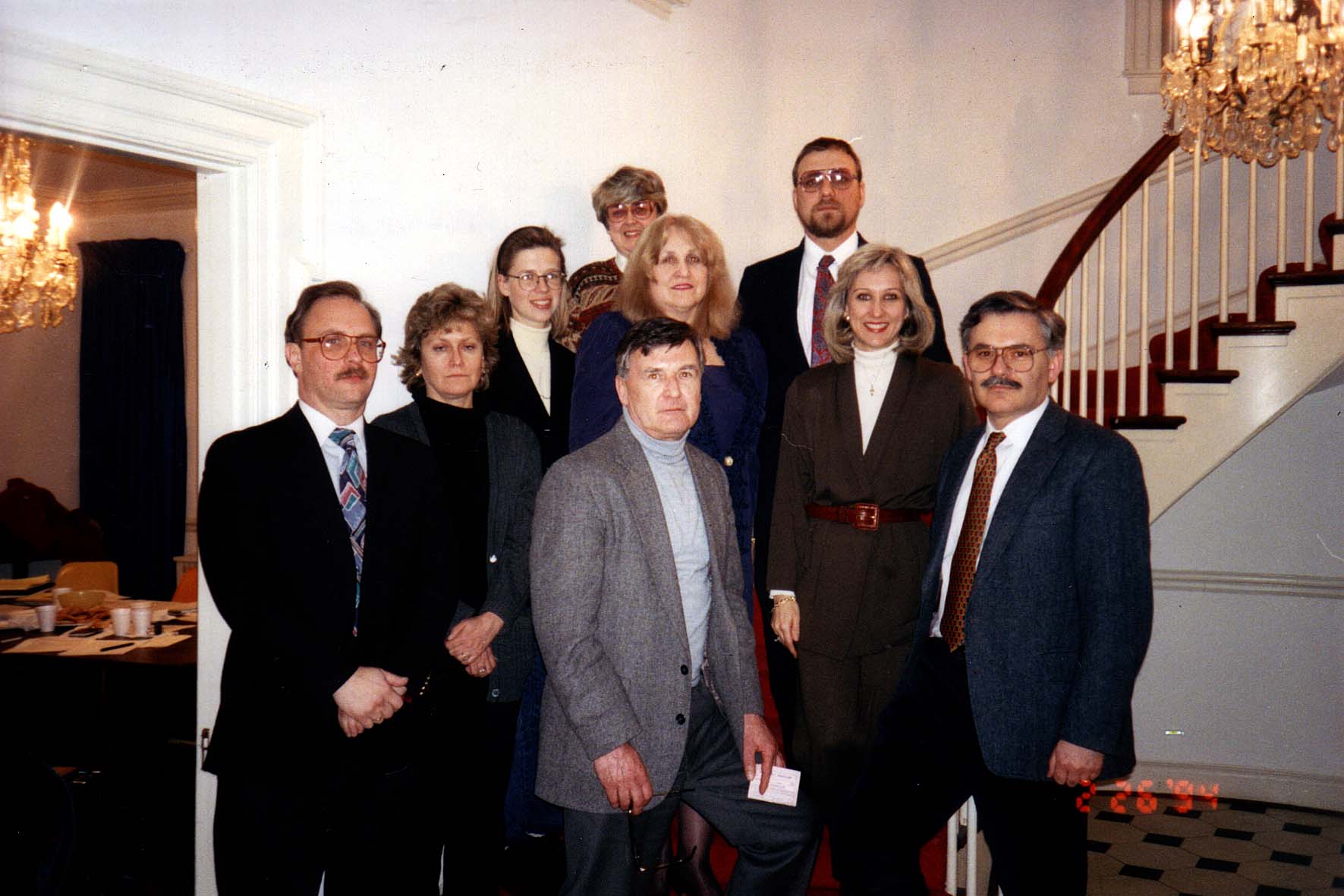 [Speaker Notes: TWG_Photo_1994_No_411_1__Feb_26__WDC__Federation_Organizational_mtg__First_Column_against_the_wall__Mykola_Babiak__Anna_Mostovych__Areta_Pawlynsky__Christine_Hoshowsky__Second_Column__Ihor_Havryluk__Rosalie_Kapustij__Emil_Bandriwsky


See 1994 March TWG NEWS, page 1, for event coverage]
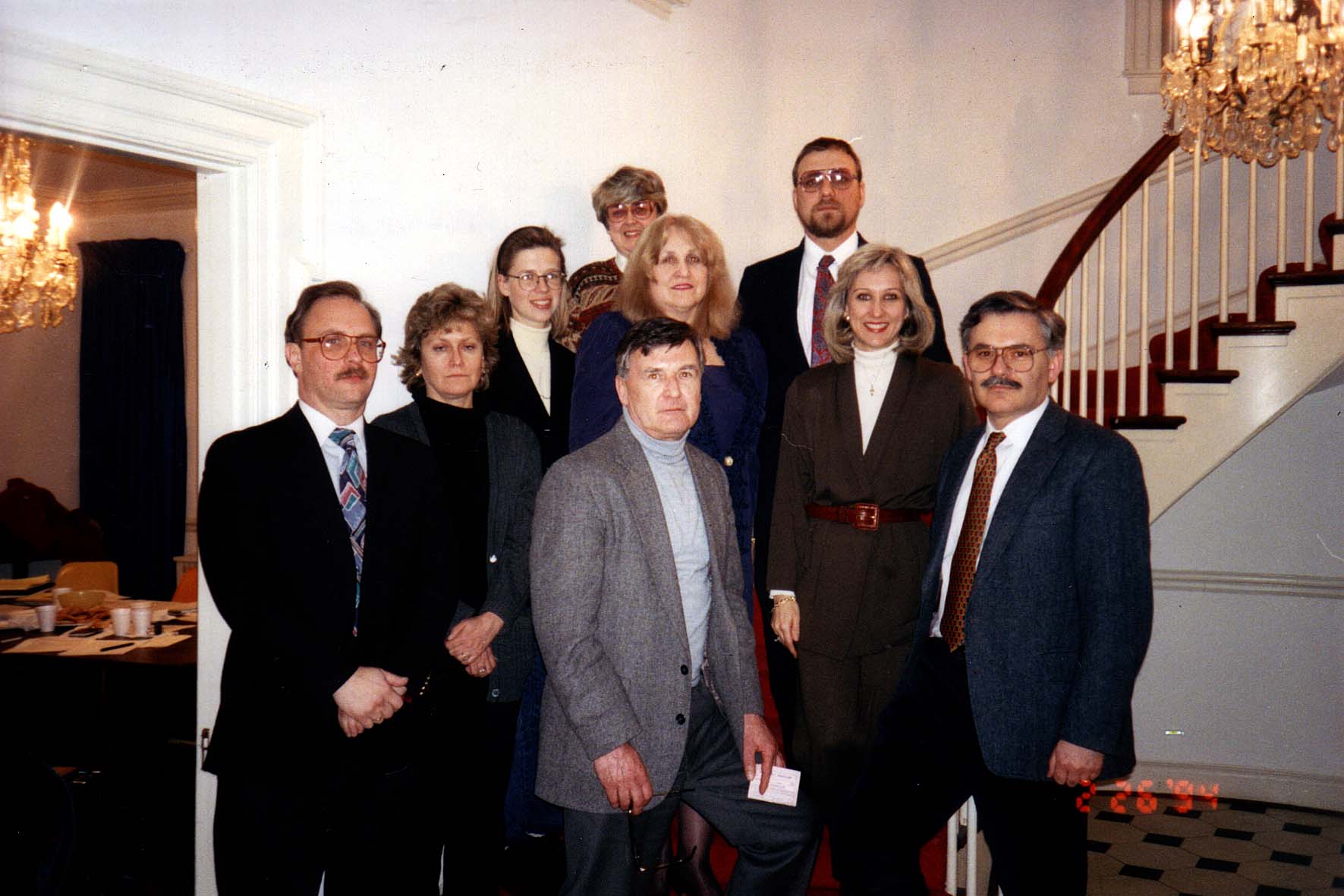 [Speaker Notes: TWG_Photo_1994_No_411_2__Feb_26__WDC__Federation_Organizational_mtg__On_the_right_side_of_photograph__Federation_President_Lydia_Chopivsky_Benson__Bohdan_Vitvitsky


See 1994 March TWG NEWS, page 1, for event coverage]
1994 420 TWG Co-sponsored with Johns Hopkins University School of Advanced International Studies (SAIS) Economic Delegation at SAIS January 26 Photographs
Anton Buteyko, Victor Yushchenko, Roman Shpek, Amb. Oleh Bilorus, Bohdan Hawrylyshyn, Andrew Bihun
Victor Yushchenko
Anton Buteyko
Roman Shpek
Bohdan Hawrylyshyn
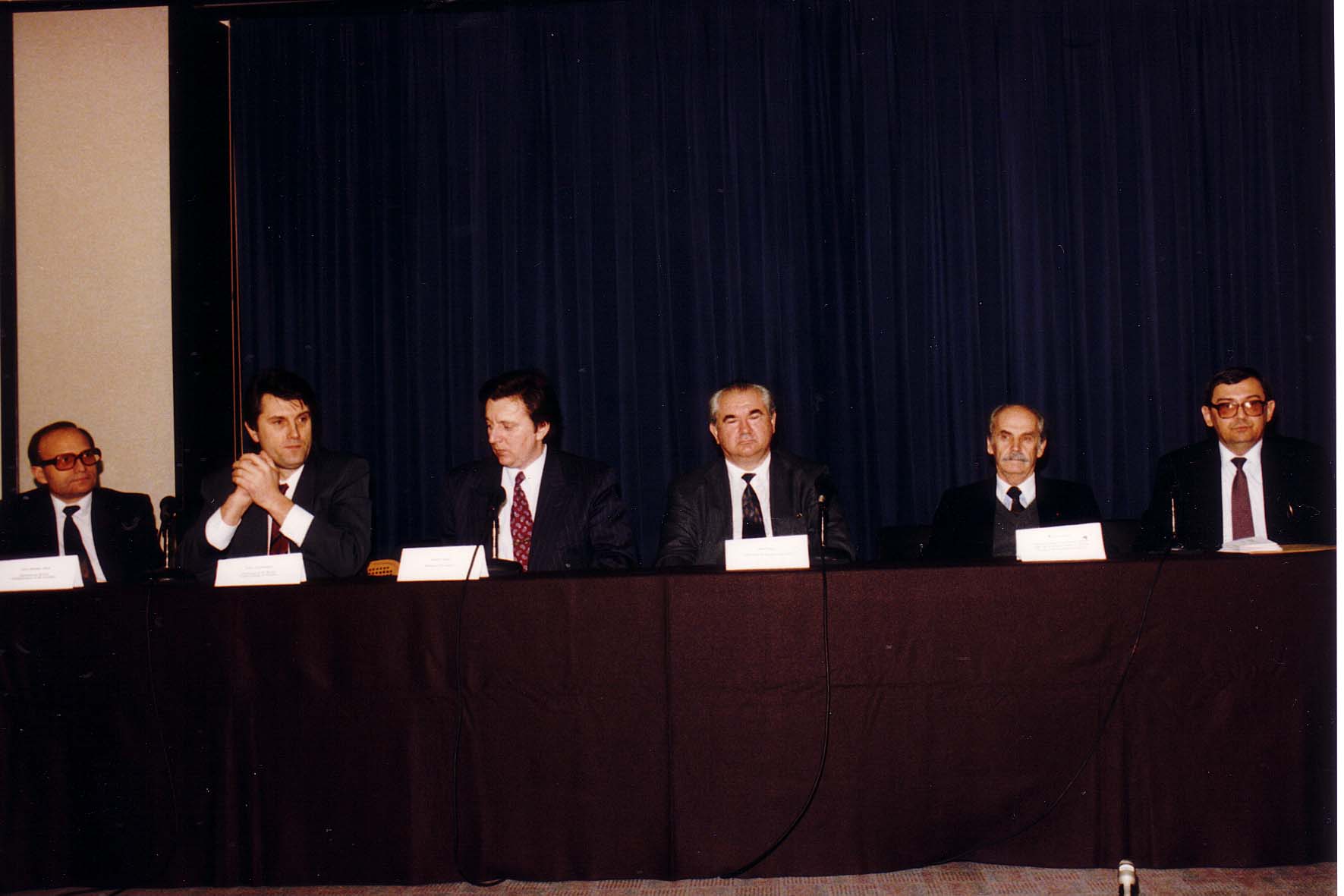 [Speaker Notes: TWG_Photo_1994_No_421_Jan_26_SAIS_Economic_Delegation__Presidential_Advisor_Anton_Buteyko__National_Bank_Chairman_Victor_Yushchenko__Minister_of_Economy_Roman_Shpek__Amb_Oleh_Bilorus__Presidential_Advisor_Bohdan_Hawrylyshyn__TWG_VP_Andrew_Bihun


See 1994 March TWG NEWS, page 7, for event coverage]
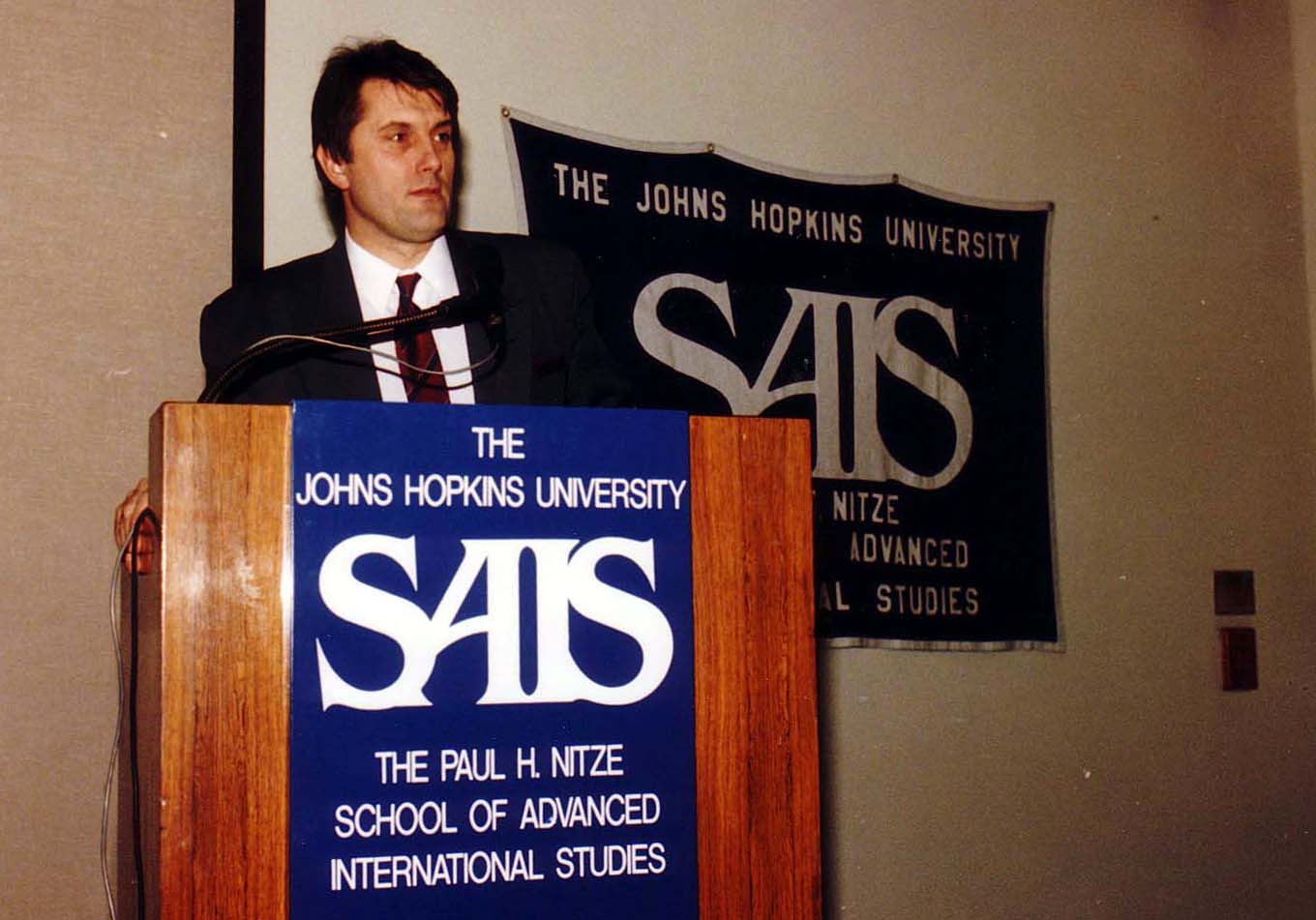 [Speaker Notes: TWG_Photo_1994_No_422__Jan_26__SAIS__Economic_Delegation__National_Bank_Chairman_Victor_Yushchenko


See 1994 March TWG NEWS, page 7, for event coverage]
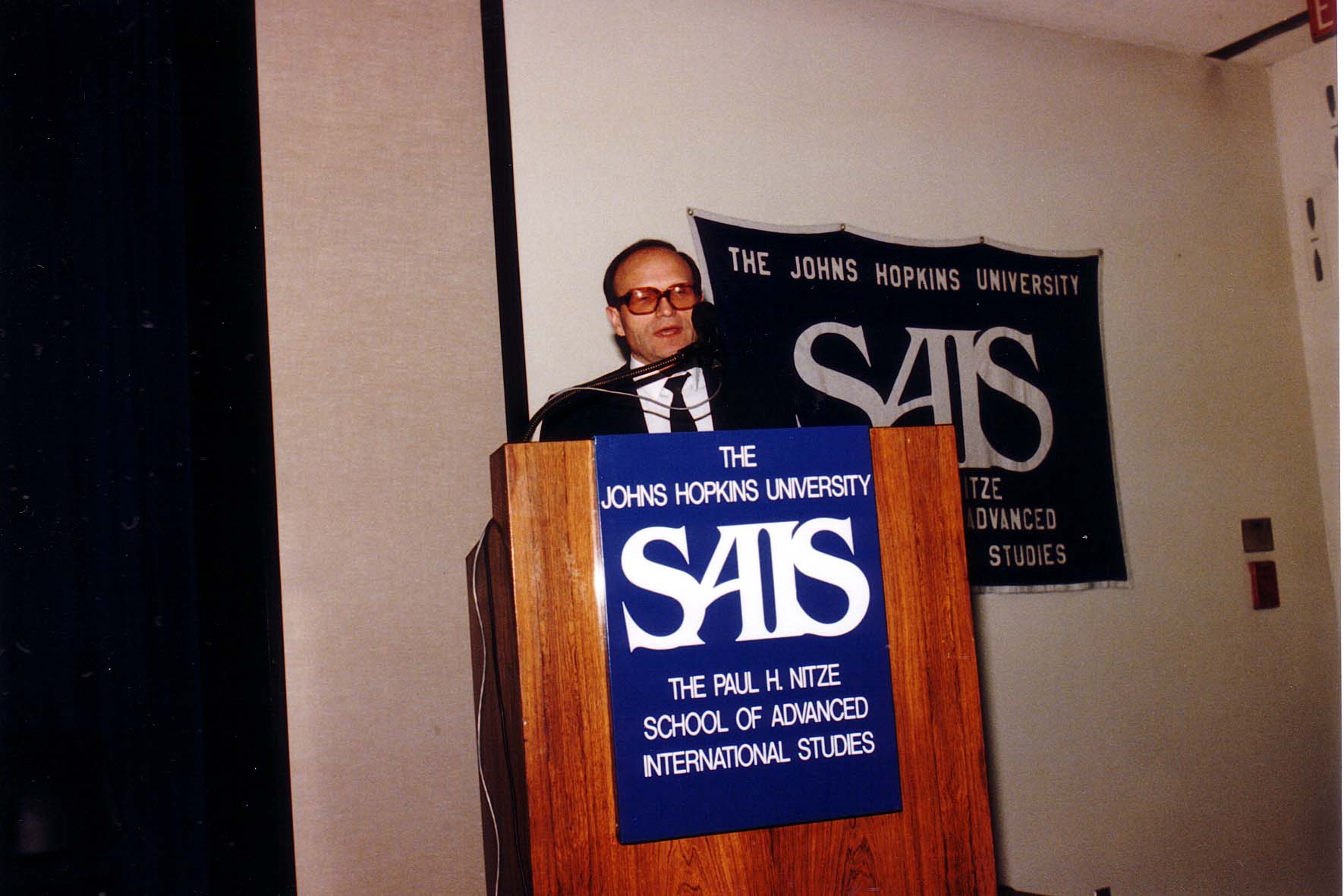 [Speaker Notes: TWG_Photo_1994_No_423__Jan_26__SAIS__Economic_Delegation__Presidential_Advisor_Anton_Buteyko


See 1994 March TWG NEWS, page 7, for event coverage]
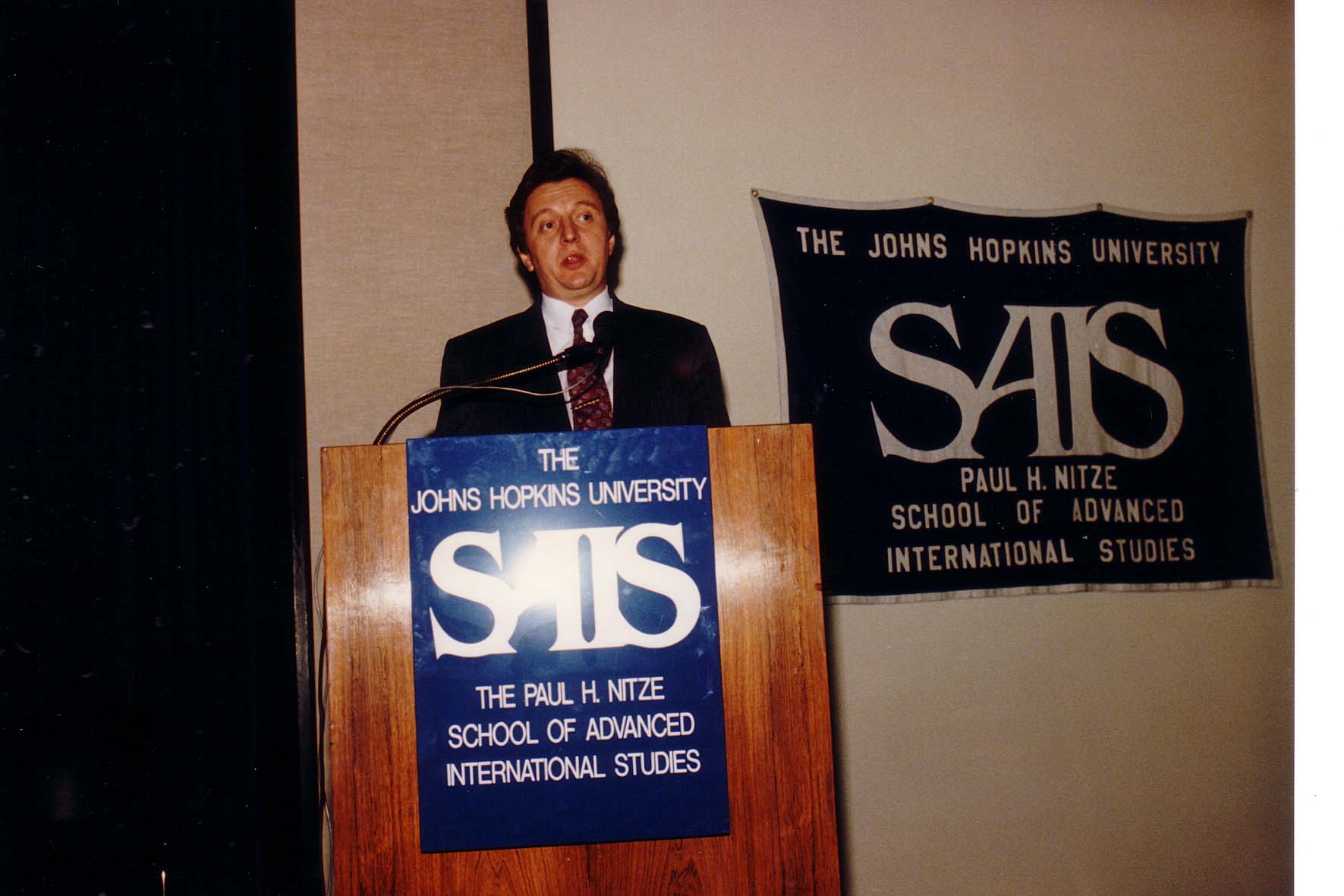 [Speaker Notes: TWG_Photo_1994_No_424__Jan_26__SAIS__Economic_Delegation__Minister_of_Economy_Roman_Shpek


See 1994 March TWG NEWS, page 7, for event coverage]
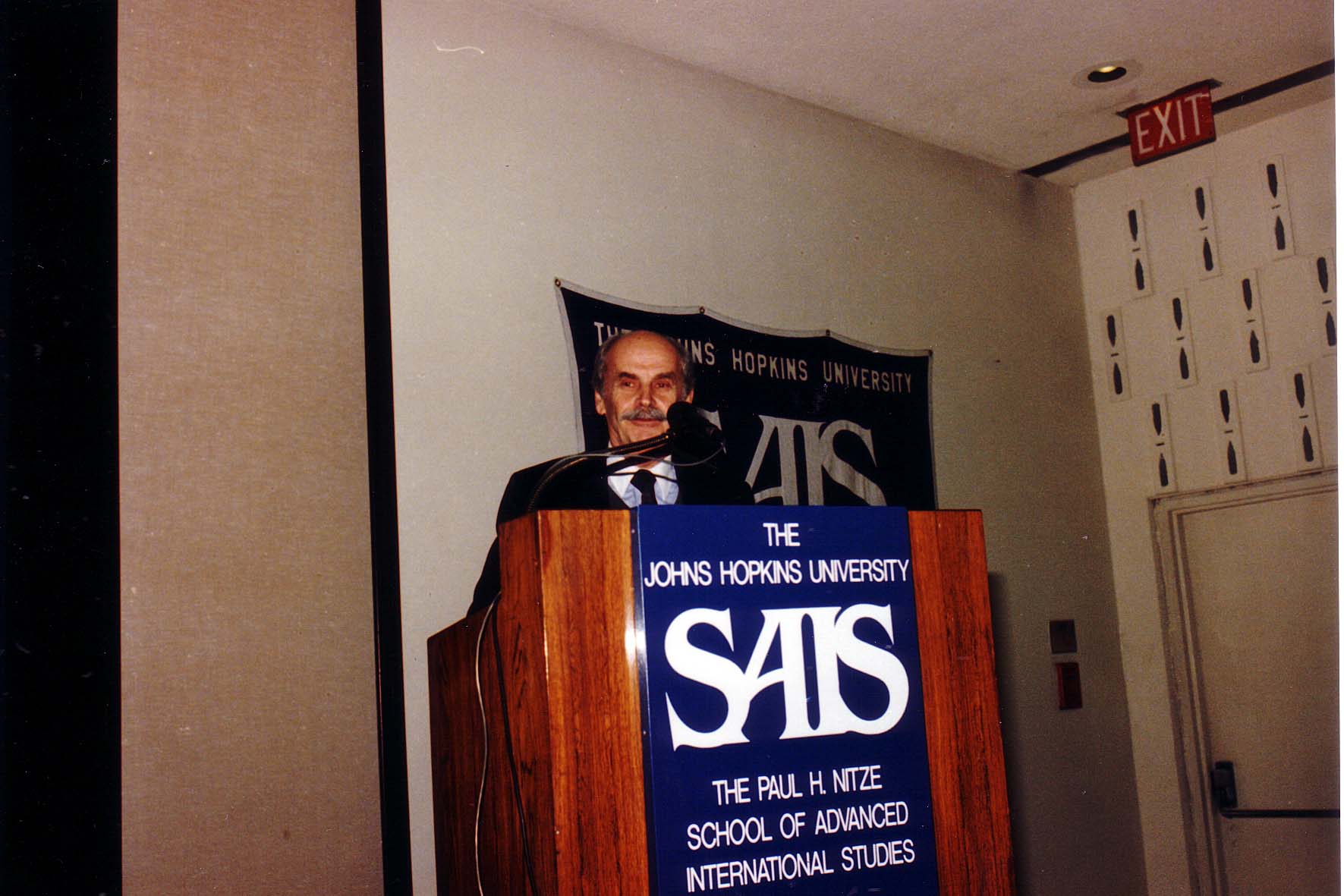 [Speaker Notes: TWG_Photo_1994_No_425__Jan_26__SAIS__Economic_Delegation__Presidential_Advisor_Bohdan_Hawrylyshyn


See 1994 March TWG NEWS, page 7, for event coverage]
TWG Social Events
Ukrainian Independence Day Celebration: Yurij Holowinsky, Sophia Caryk, Jane Kunka, Eugene Iwanciw
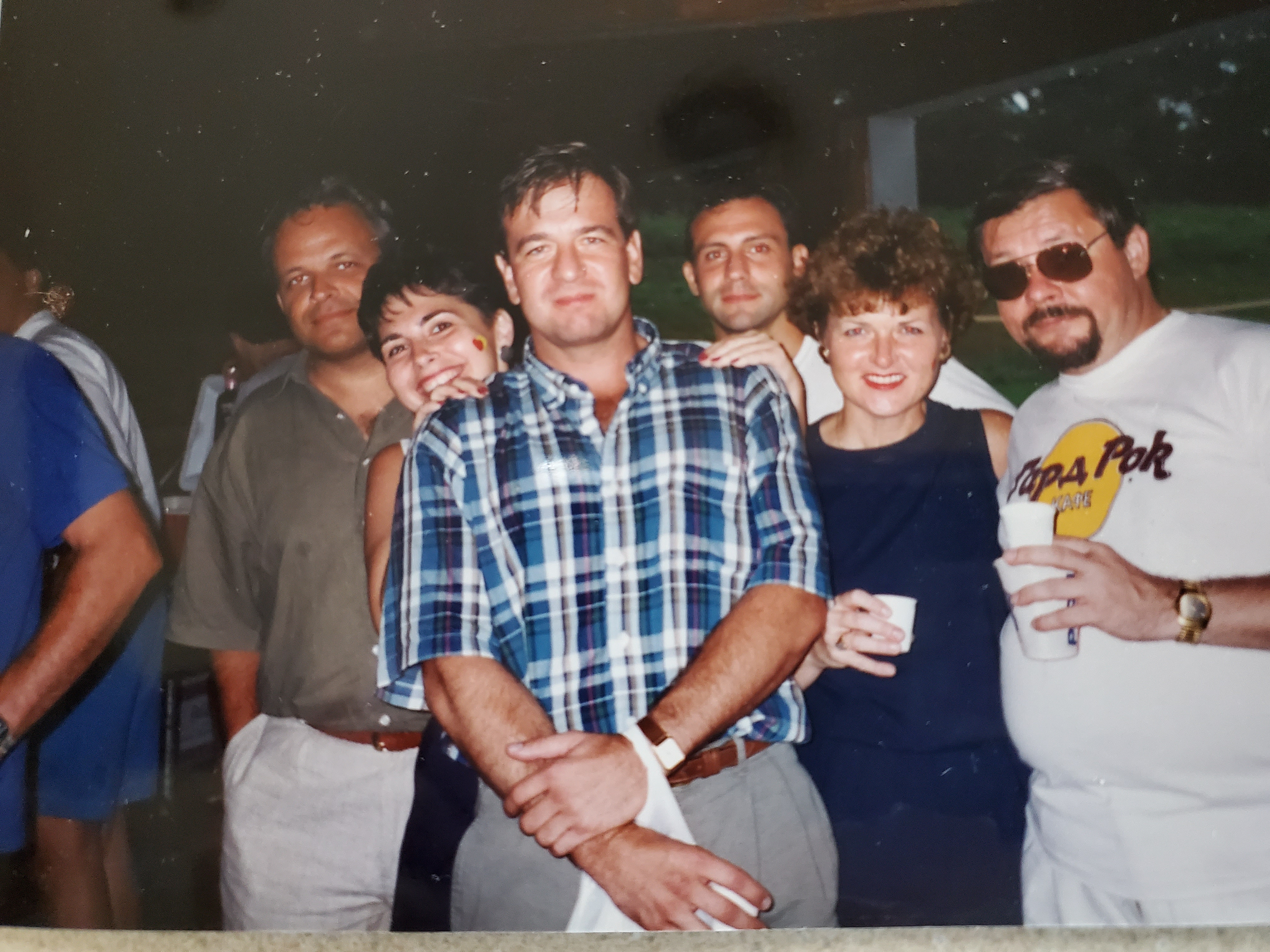 [Speaker Notes: TWG_Photo_1994_No_610__Aug_21__Columbia_MD__TWG_Independence_Day_Picnic__Yurij_Holowinsky__Sophia_Caryk_ (on_Holowinsky's_shoulder)__Jane_Kunka__Eugene_Iwanciw


See 1994 August-September TWG NEWS, page 7, for event coverage]
See TWGCF Photo Album for 1994 Cultural Events
TWGCF Inaugural Reception
Les Kurbas Young Theater of Lviv
Skoryk and Chmyr
Leadership Conference Reception
Leadership Conference Recital
Olga Hirshhorn